The Mad Hedge Fund Trader“Covid-19 Comes Back”
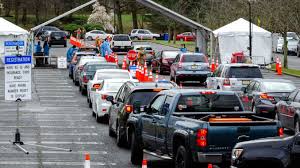 With John Thomasfrom Silicon Valley, CA, July 15, 2020www.madhedgefundtrader.com
Trade Alert PerformanceNew All Time High! – A record 82 Trade Alerts since April 1
*January   3.13% Final          *July  +5.13% MTD*February   -6.05% Final         *August +16.01% Final*March    -5.50% Final         *September 3.08% Final*April       +4.55% Final         *October +12.13% Final*May        +14.19% Final       *November -1.26% Final*June        +10.38% Final       *December +4.97% Final*Year to date +25.83%compared to -8.8% for the Dow Average*+381.74% since inception, a new all time high*Average annualized return of 36.07% for 11 years, new all time high
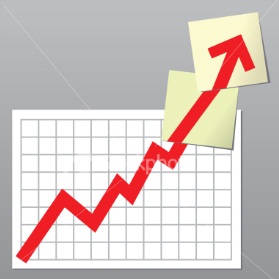 Portfolio ReviewMoving to Cash in Very High Risk Market
Expiration P&L+28.89% YTD
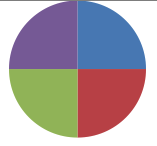 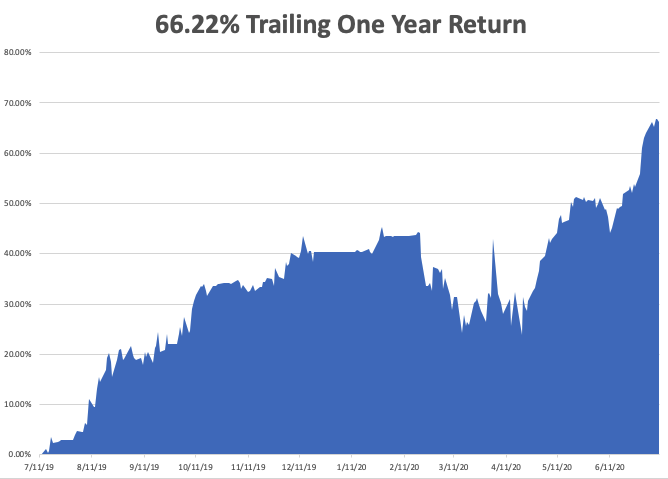 GTD 11 Year Daily Audited Performance
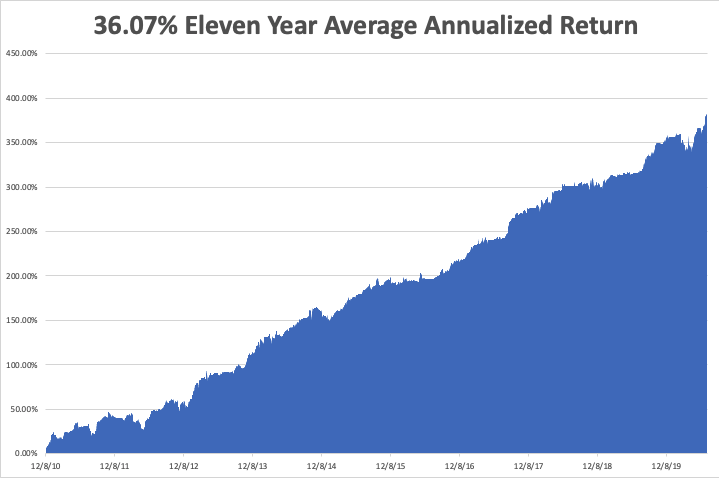 The Method to My Madness
*The Fed has proven its intention to step in and run the printing presses on any 10% market correction,which is imminent*Stocks overpriced just short on an all time high, but cheap on a three-year view*A bond short is far and away the better trade based on massive over issuance of US government bondsand now we have a big rally to sell into*The big fear remains for a larger Corona spike now, with a second, bigger one in the fall*Gold is breaking out from hedging demand*The US dollar is toast because of exploding deficits*Best buying opportunity of the decade is setting up,the next big dip is the one you buy
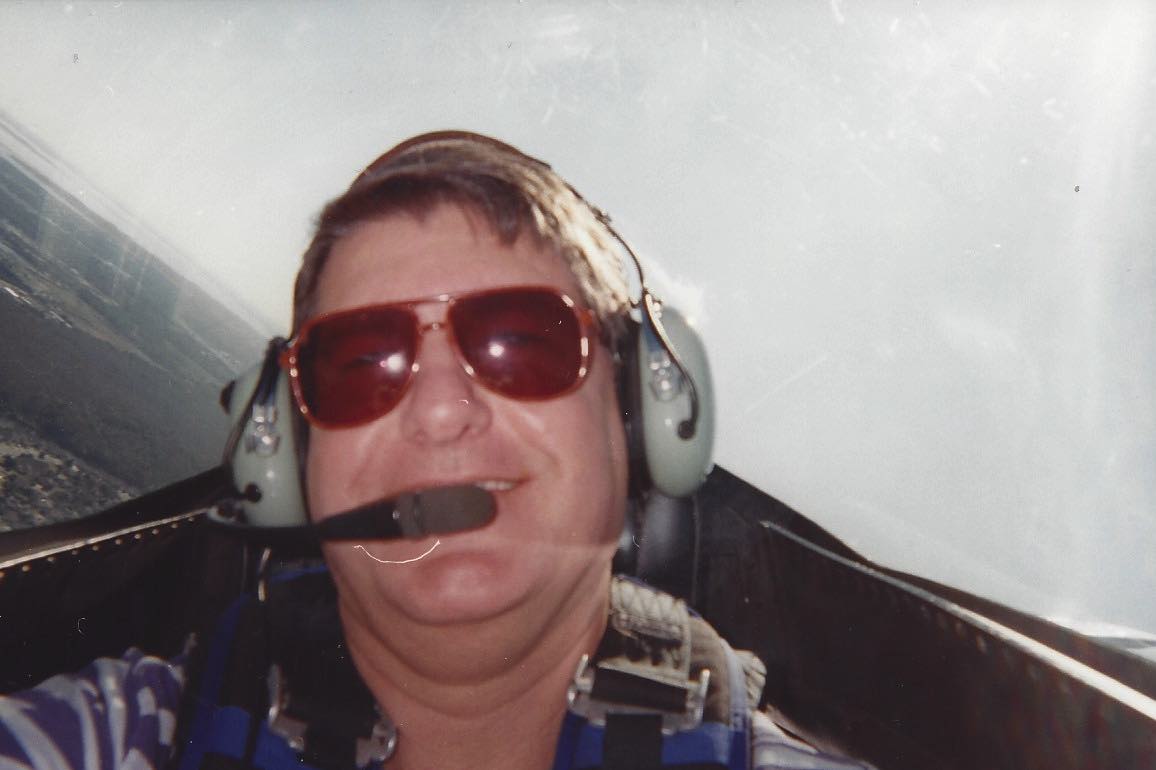 Corona Update
*US cases top 3.2 million, deaths at 135,000 and new cases are exploding in 26 states*New CDC Forecasts Calls for 250,000 US Deaths by August, or 2,500 a day *Arizona, Texas, and Florida hospitals are getting overwhelmed*New wave is spreading to younger victims, so the death rate is falling under 1%*At least five companies are close to delivering a vaccine in a year, as trillions are poured into the sector*All companies will be involved in production to quicklyturn out one billion vaccine doses*A true vaccine is a year off, or never
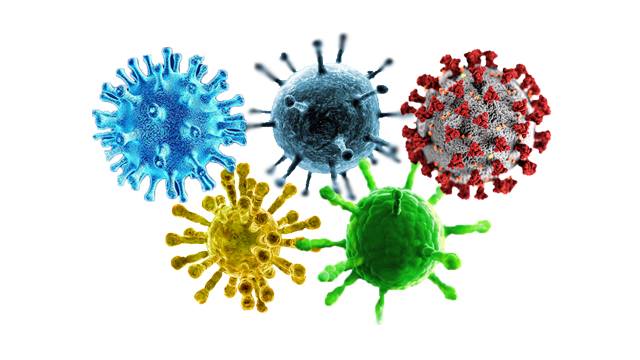 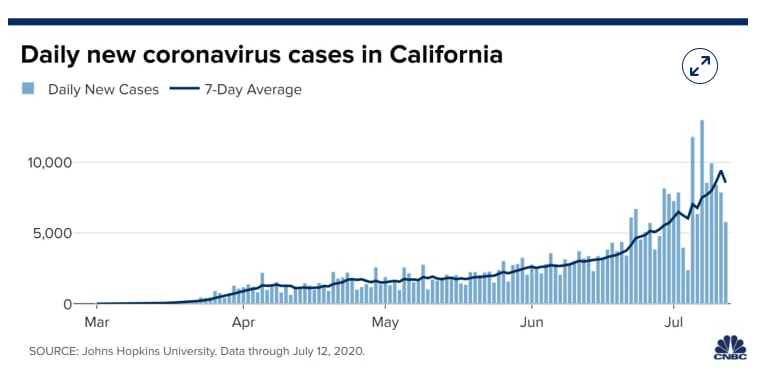 The Mad Hedge Profit PredictorMarket Timing Index - Flashing “Yellow” OverboughtAn artificial intelligence driven algorithm that analyzes 30 differenteconomic, technical, and momentum driven indicators
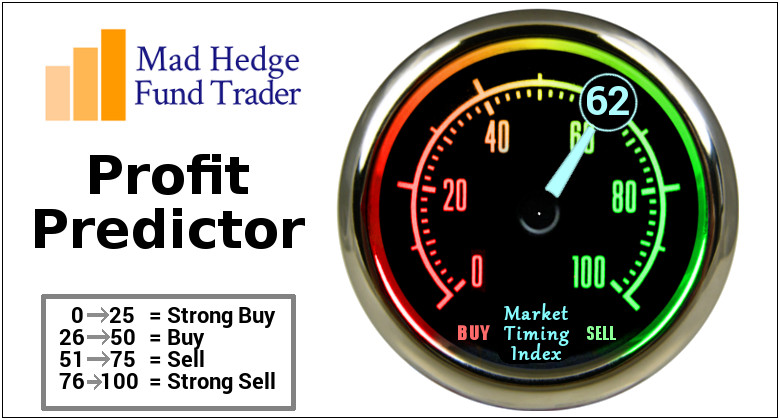 The Mad Hedge Profit PredictorFrom Extreme Overbought to Oversold
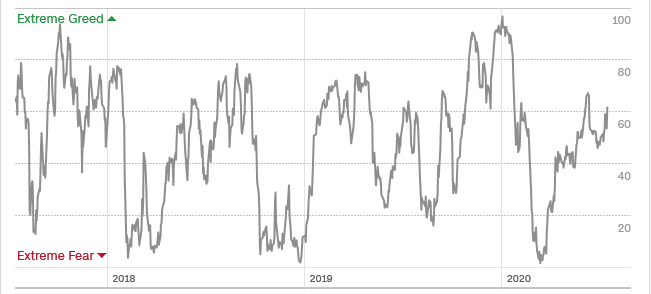 SELL
BUY
The Global Economy – In Turmoil
*June Nonfarm Payrolls Blow it Away, up 4.8 million, taking the unemployment rate to a still half century high of 11.1%. *Weekly Jobless Claims Still a Blockbuster 1.3 Million. However, gigantic layoffs loom with a resurging pandemic pouring gasoline on the fire. I’m moving towards cash to protect against a summer selloff.*Goldman Sachs Chops Growth Forecast, in the face of soaring Covid-19 cases, paring their Q3 prediction from +33% to +25%. *Chicago Purchasing Managers Index Dives to 43.5, a multi decade low, delivering another nail in the coffin for the “V” shaped recovery.
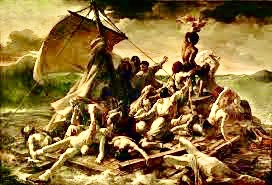 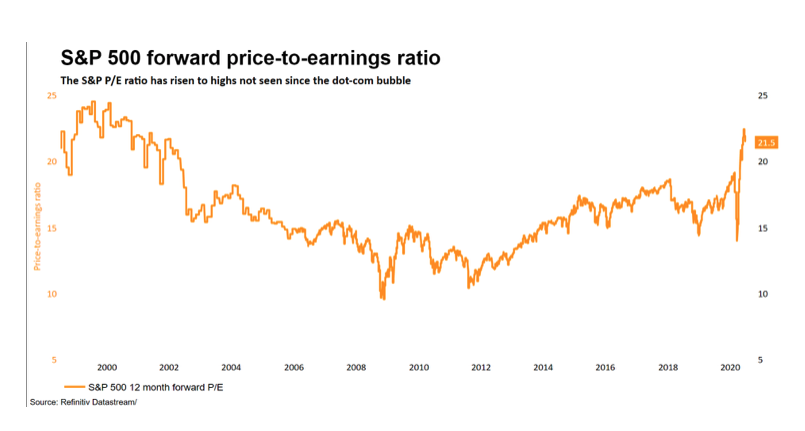 You areHere Now
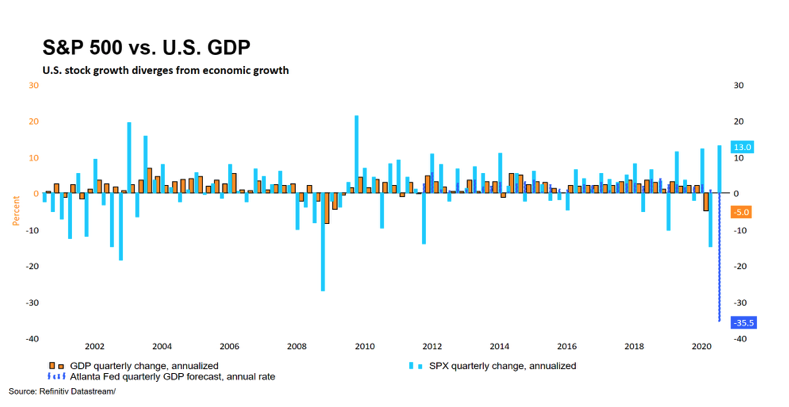 Weekly Jobless Claims - Disaster +1.3 Million to 46 million, One out of FourAlready Surpassed Great Depressions Peak
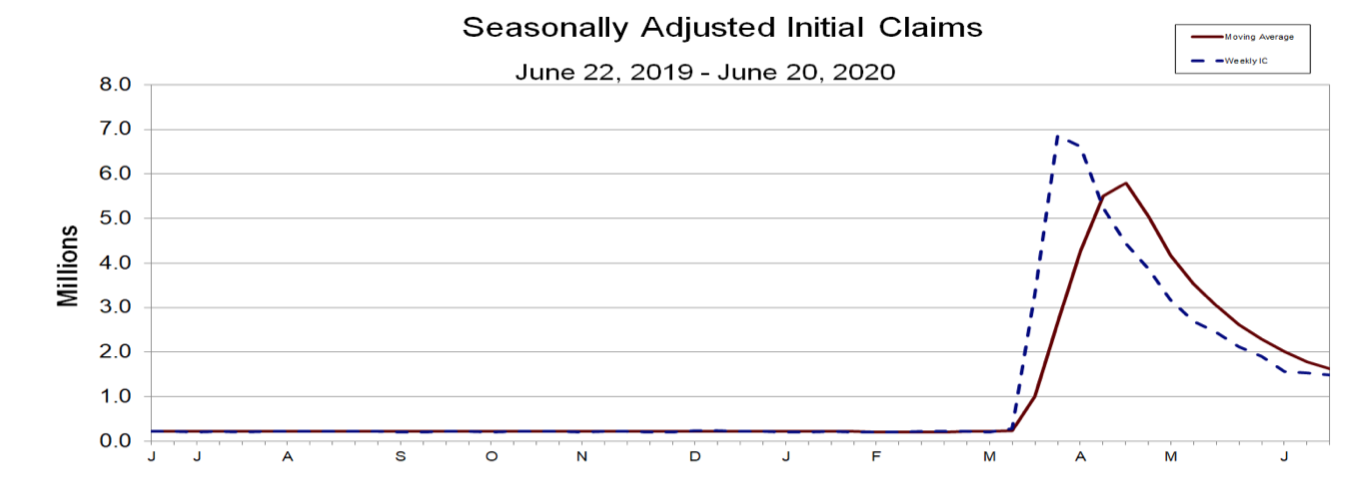 The Bill Davis ViewA $1,500 Upgrade for the Mad Day Trader Service
Stocks – Paying up for the Future
*Stocks hit new highs as US Corona cases explode, with tech and biotech leading the charge*”Recovery stocks like banks, energy, cruise lines, and hotels have been thrown back into the trash can*Stocks are expensive relative to the old America, but cheap relative to the new one*Pandemic is forcing massive economies and cist cutting, evolving companies towards much more profitable business models at incredible speed*That’s what investors are paying up for*Fear of being left behind at the station is dragging in $5 trillion in cash from the sidelines*We could be entering a wide $2,700 - $3,200 range until the election
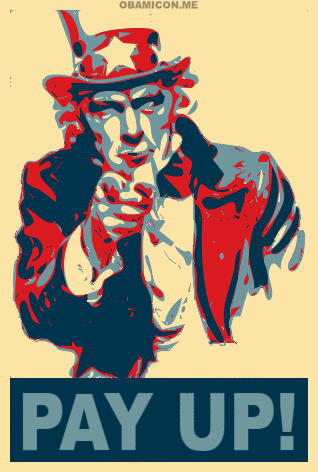 S&P 500 – Trending sidewaysstopped out of long 7/$320-$330 bear put spread  long 6/$235-$245 bull call spread took profits on long 4/$280-$290 bear put spreadtook profits on long 4/$275-$280 bear put spread
New Highs
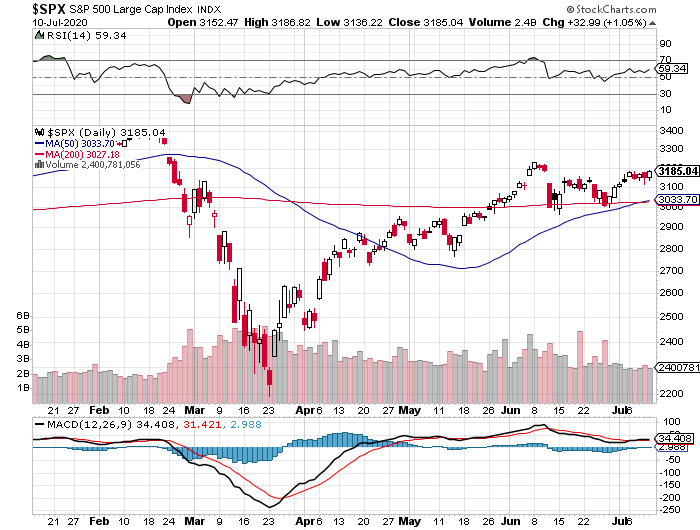 The Bottom2,700
ProShares Ultra Short S&P 500 (SDS)- a Great Hedge for long stocks and bondsLong 2X position has a hedge against longs and bond shorts
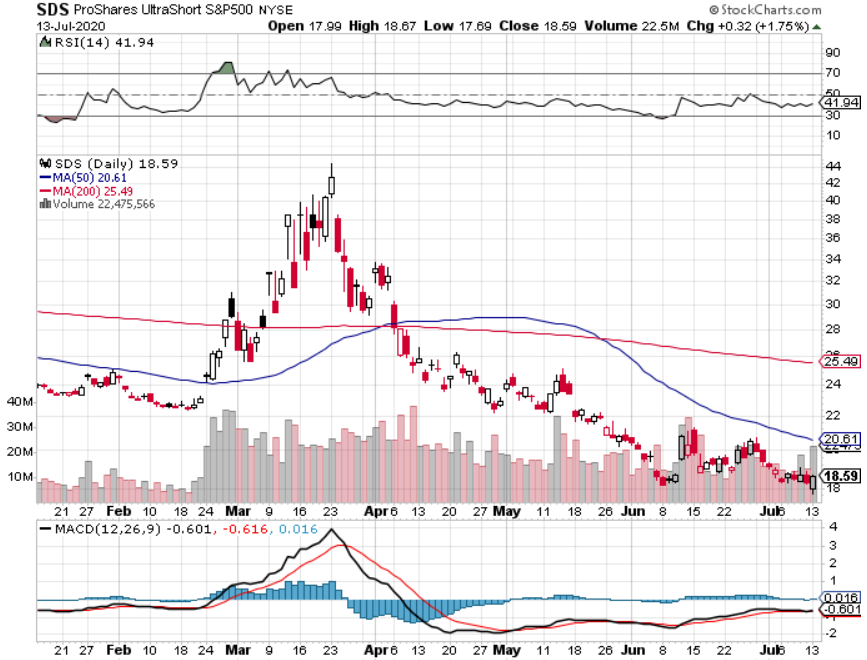 Dow Average ($INDU)-
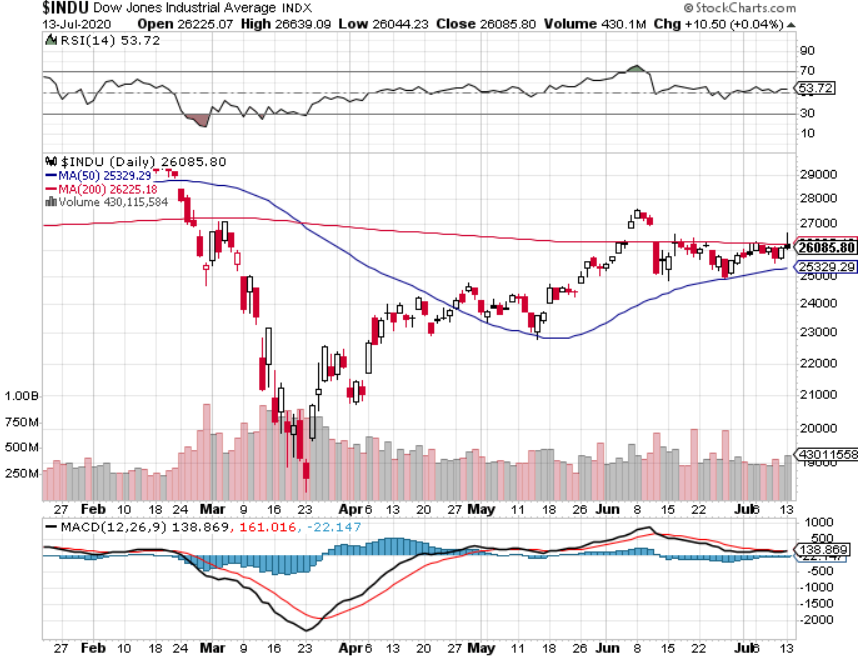 Russell 2000 (IWM)- took profits on Long 10/$137-$142 vertical bull call spreadtook profits on Long 10/$153-$156 vertical bear put spread
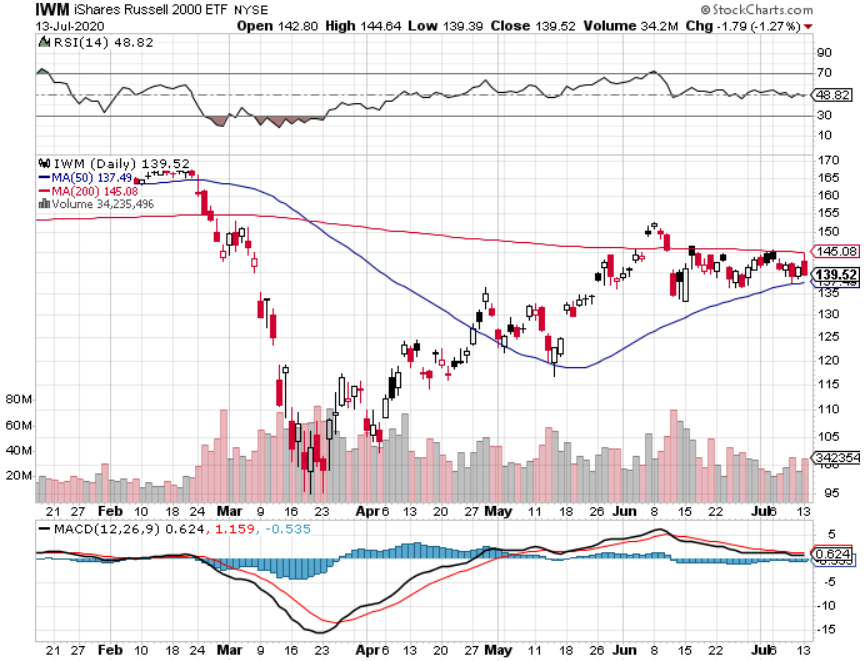 NASDAQ ($COMPQ) – Peaking Out
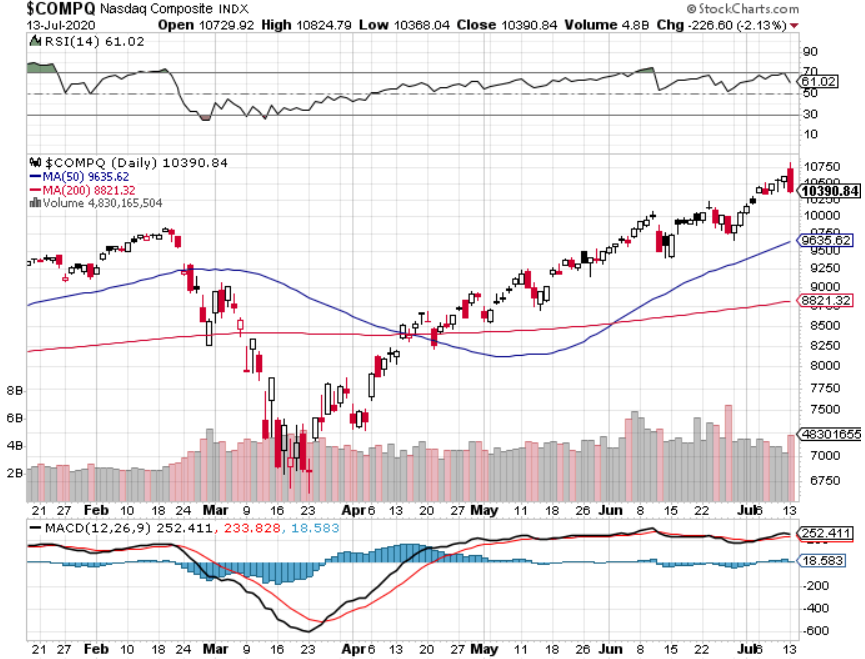 (VIX)-Big Rally
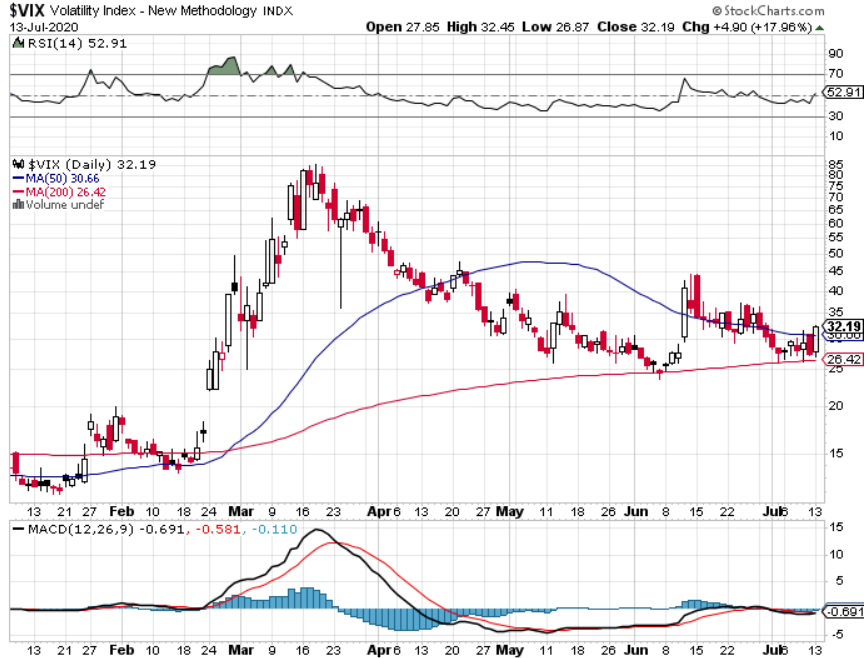 (VXX)- Sell Rallies-Down $85 to $26 from topstopped out of long 1/2021 $16 putsstopped out of long 1/2021 $24 puts
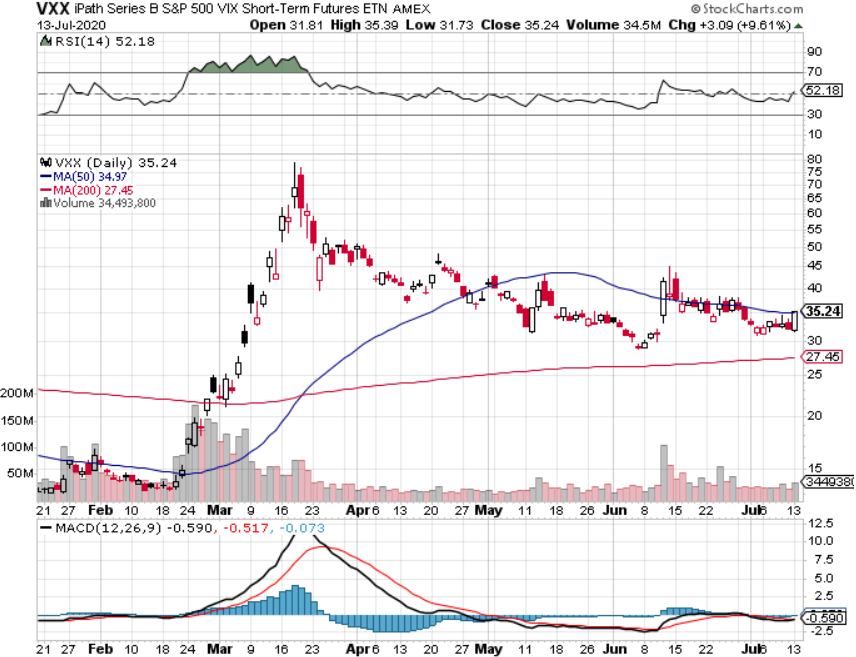 Microsoft (MSFT)- Earnings beat- Looking for Another Entry PointStopped out of long 4/$120-$130 call spreadtook profit on long 4/$120-$130 call spread stop loss on long 12/$170-$180 call spread took profits on long 12/$135-$138 call spread
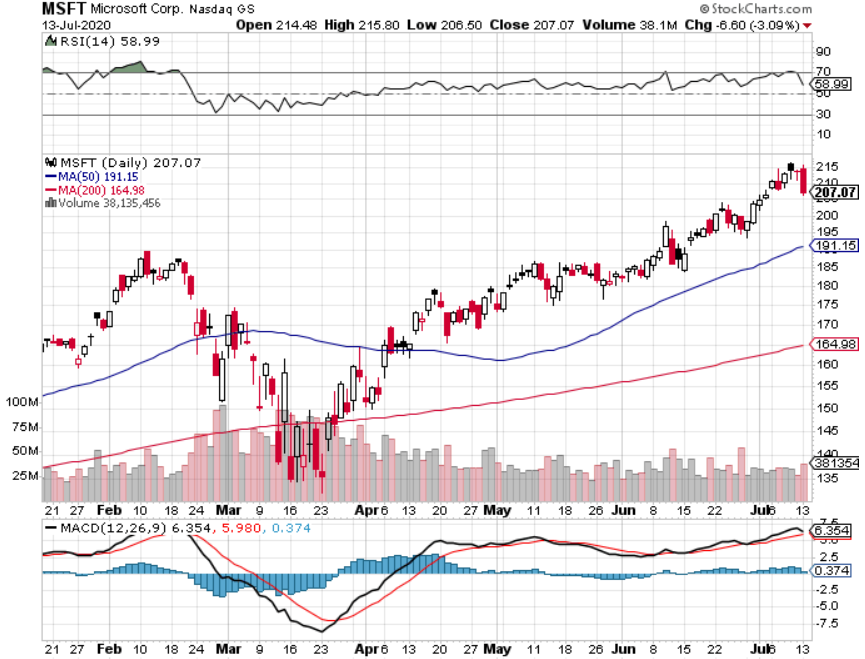 Facebook (FB)- Breaking Down on Ad Boycottstopped out of Long 9/$190-$200 vertical bear put spreadtook profits on Long 9/$145-$155 vertical bull call spreadtook profits on Long 9/$150-$160 vertical bull call spreadtook profits on Long 8/$167.50-$172.50 vertical bull call spread
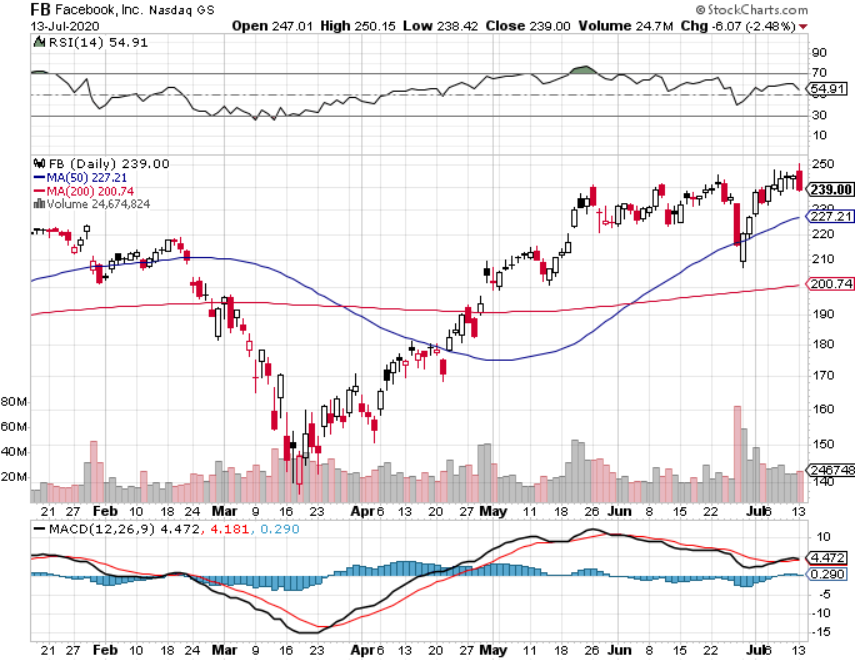 Apple (AAPL)- New Highstook profits on long 7/$320-$330 call spreadtook profits on long 4/24/$250-$260 call spreadtook profits on long 5/$250-$260 call spreadtook profits on long 4/$250-$260 call spreadtook profits on long 3/$250-$260 call spread
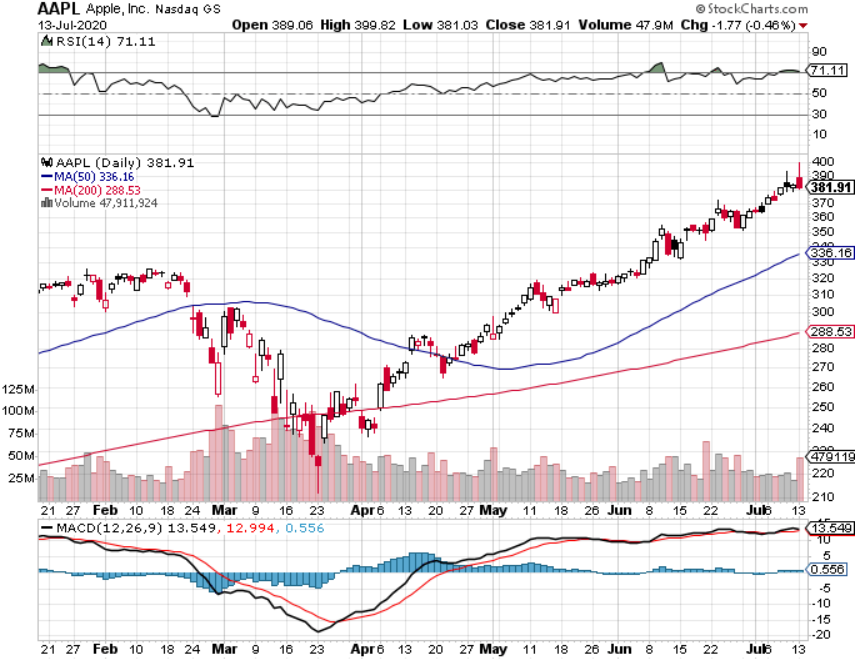 Alphabet (GOOGL) – Europe Antitrusttook profits on long 12/$1,200-$1,230 bull call spreadtook profits on long 9/$1,030-$1,080 vertical bull call spreadstopped out of long 5/$1,100-$1,130 bull call spreadtook profits on long 4/$1,080-$1,120 bull call spread
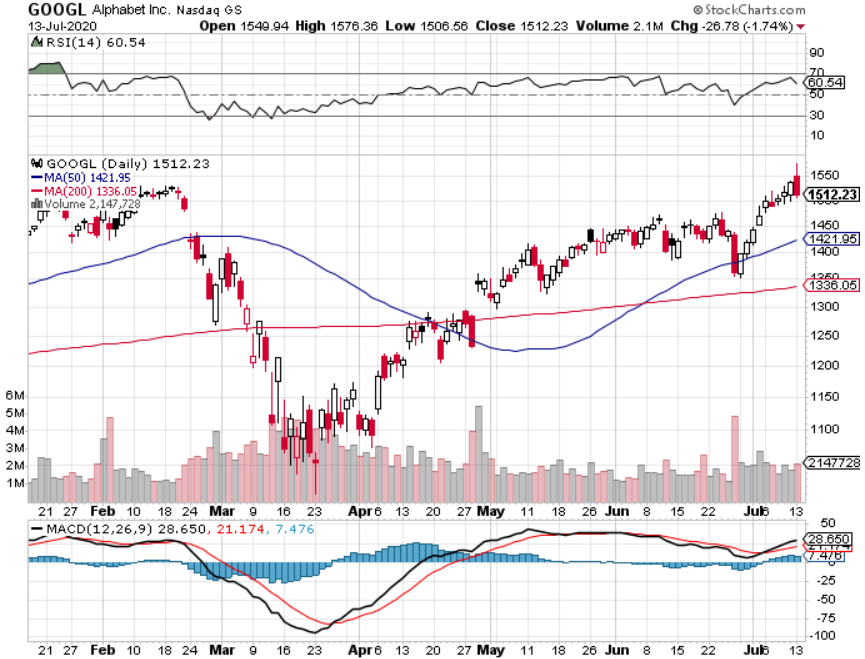 Amazon (AMZN) – New Highstook profits on long 4/$1,500-$1,550 bull call spreadtook profits on long 4/$1,600-$1,650 bull call spreadstopped out of long 3/$1,700-$1,800 bull call spread took profits on 9/$1,500-$1,500 bull call spread
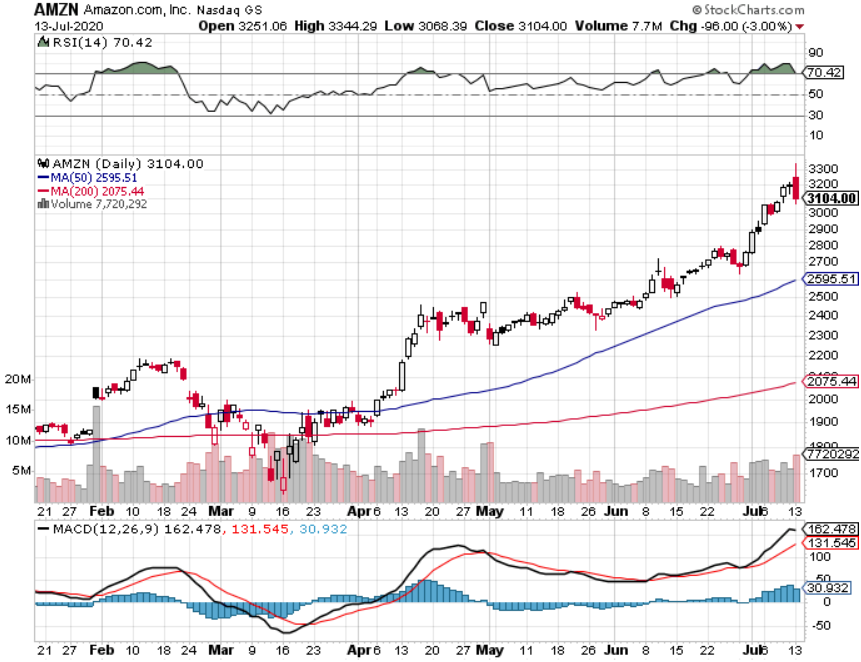 ProShares Ultra Technology (ROM) – Up 110% in 10 Weeks
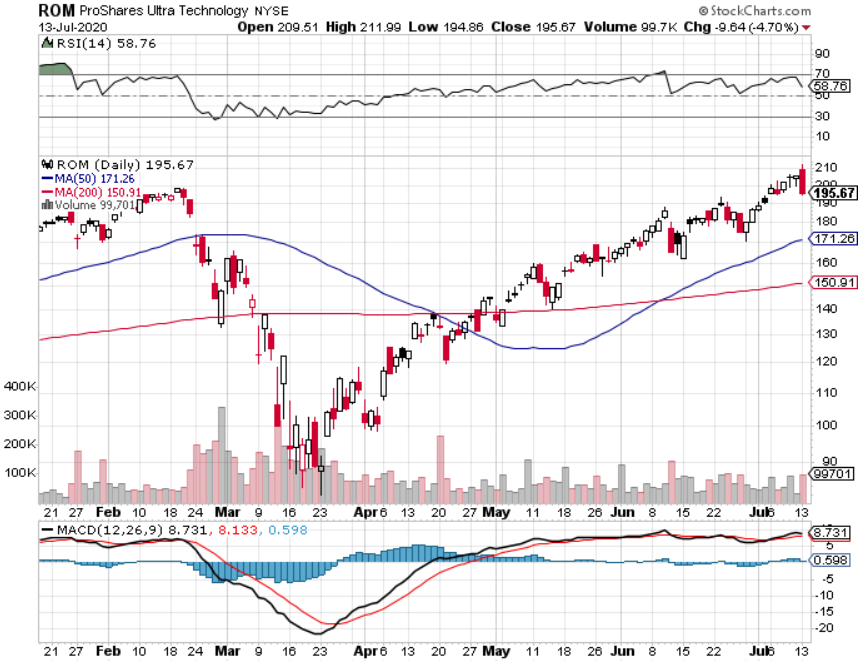 PayPal (PYPL)-Fintech Rulestook profits on long 4/$90-$95 call spread
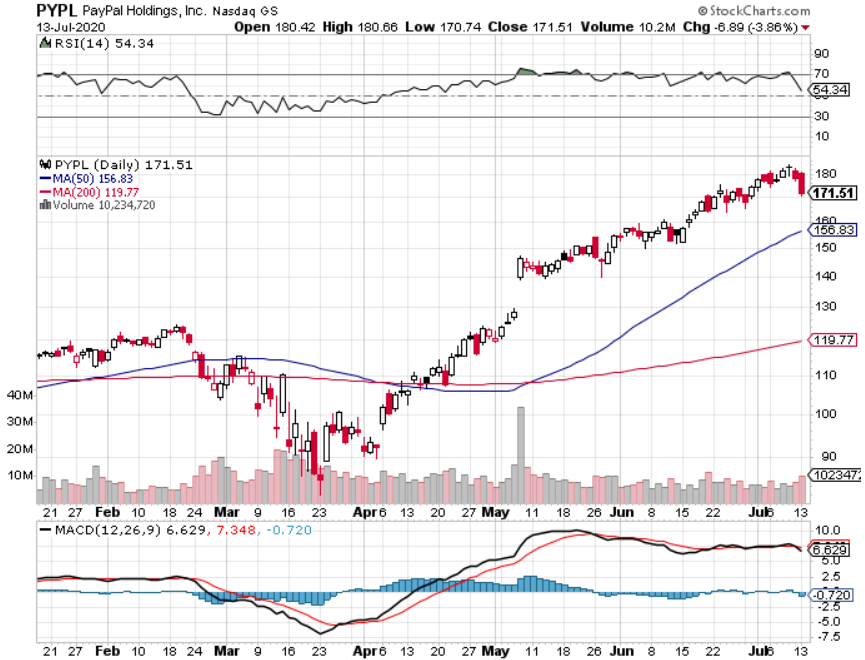 NVIDIA (NVDA) – New Highs on 39% Jump in Earnings
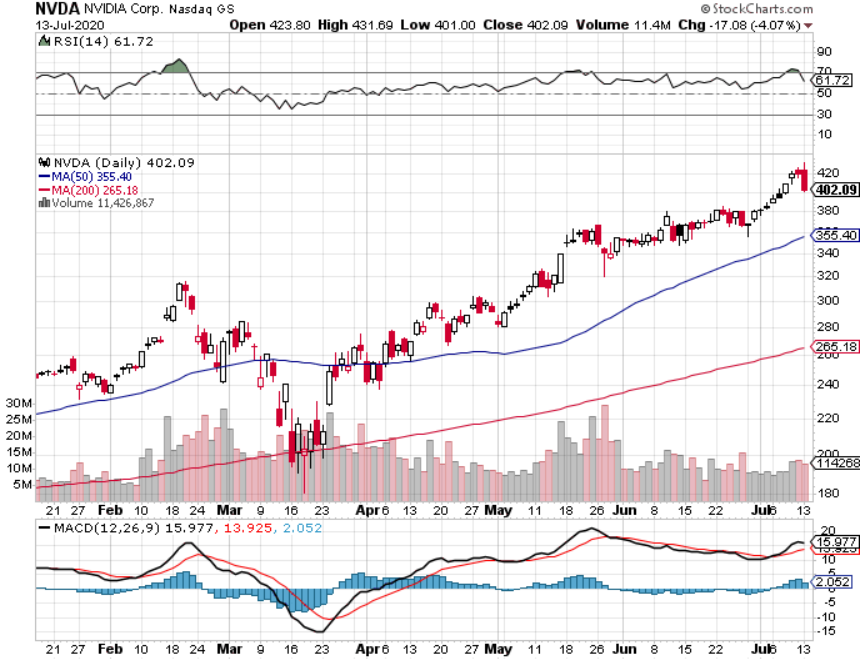 Micron Technology (MU)-Ditto
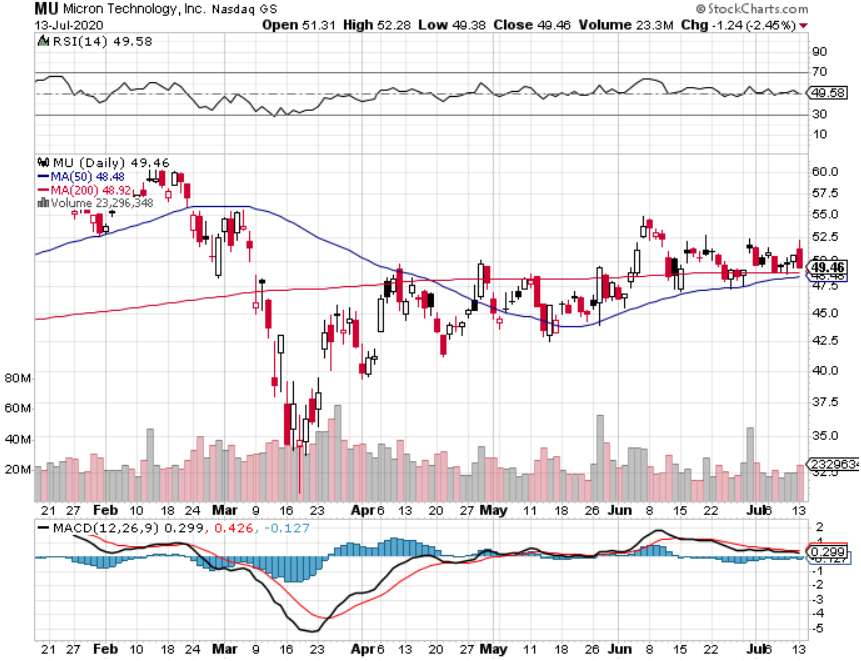 Salesforce (CRM)- Massive Online Migrationtook profits on long 9/$125-$130 vertical bull call spreadtook profits on long 8/$125-$130 vertical bull call spreadtook profits on long 2/$105-$115 call spread
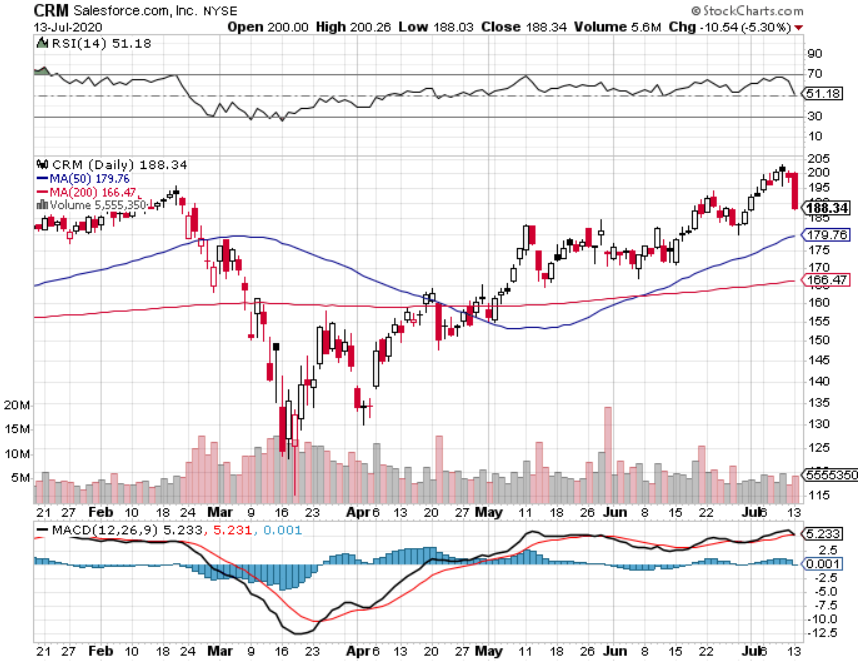 Boeing (BA) –GM Or Bank Style Takeover?737 MAX production shutdown-Criminal investigationtook profits on long 2/$270-$280 call spreadtook profits on long 12/$310-$330 call spreadtook profits on long 4/$300-$310 call spreadtook profits on long 4/$315-$335 call spread
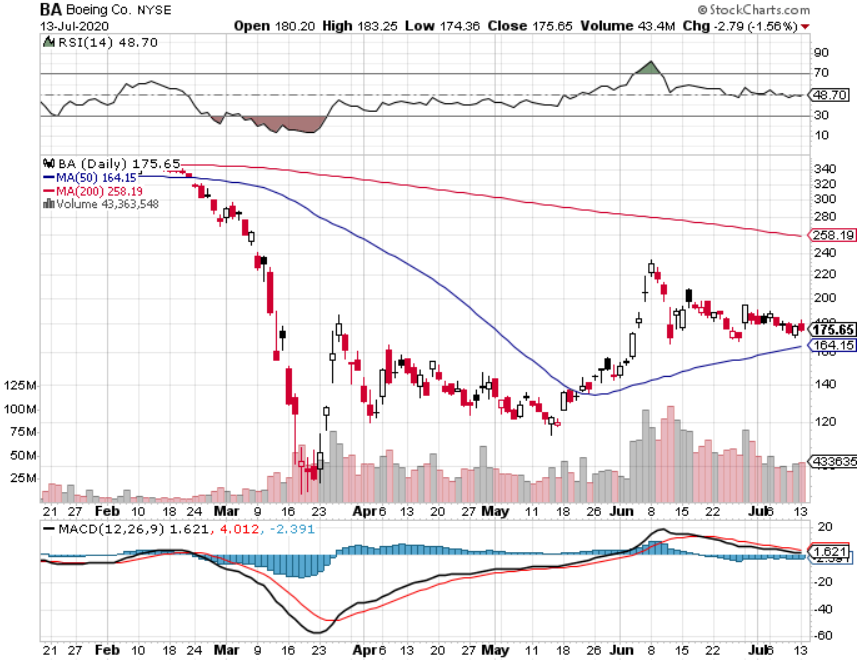 Walt Disney (DIS)- Corona Hitlong 9/$120-$125 put spread took profits on long 6/$85-$90 call spread
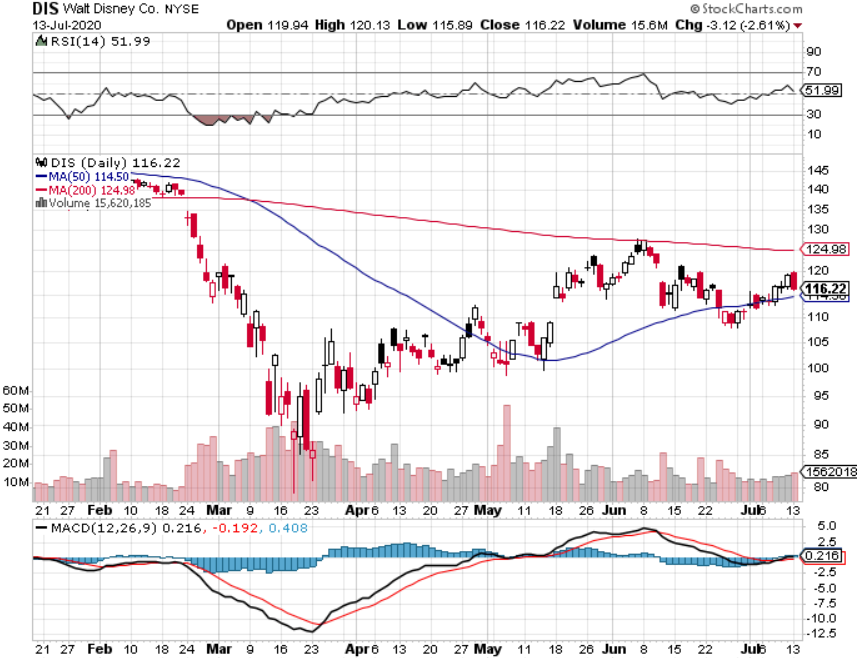 Adobe (ADBE)-The Quality Non-China tech play
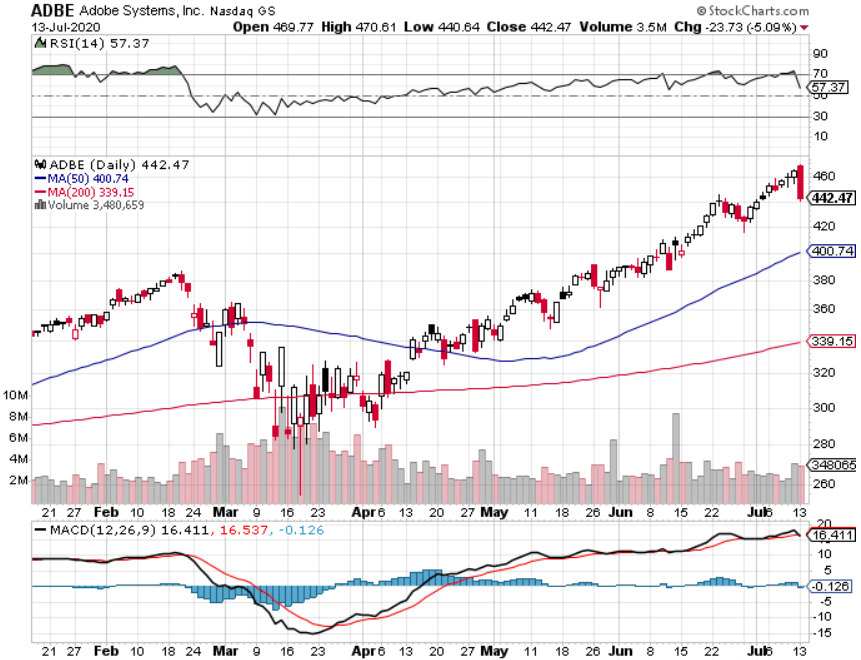 Industrials Sector SPDR (XLI)-(GE), (MMM), (UNP), (UTX), (BA), (HON)
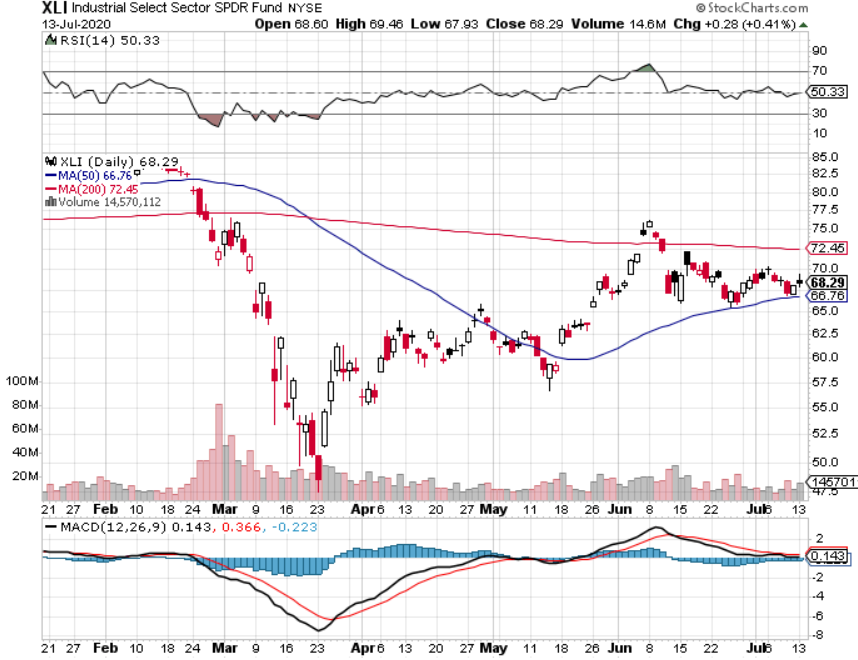 US Steel (X)-Tariffs Trouble
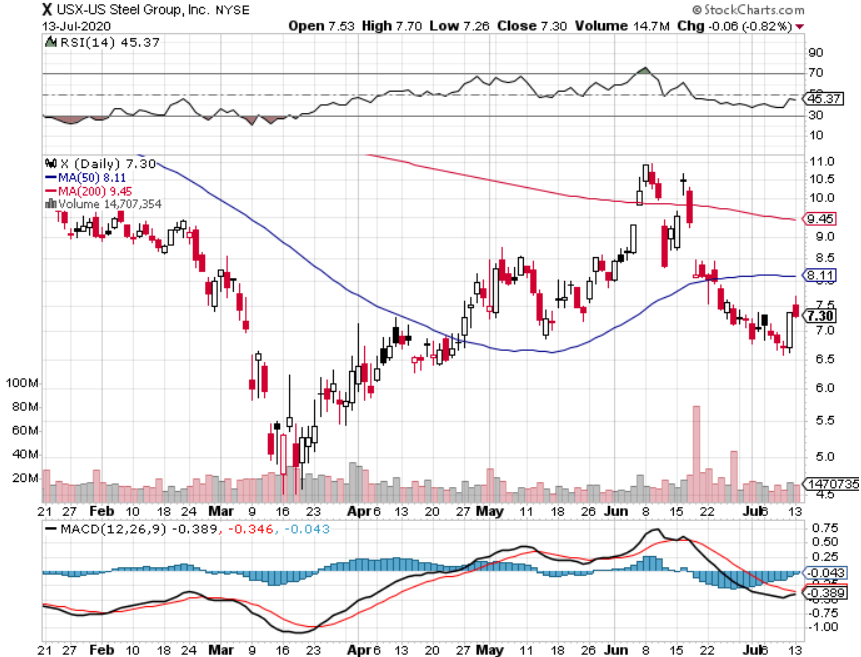 Wal-Mart (WMT)-Hiring 150,000took profit on Long 11/$125-$130 bear put spreadtook profit on Long 10/$119-$121 bear put spreadtook profits on Long 8/$114-$117 bear put spread
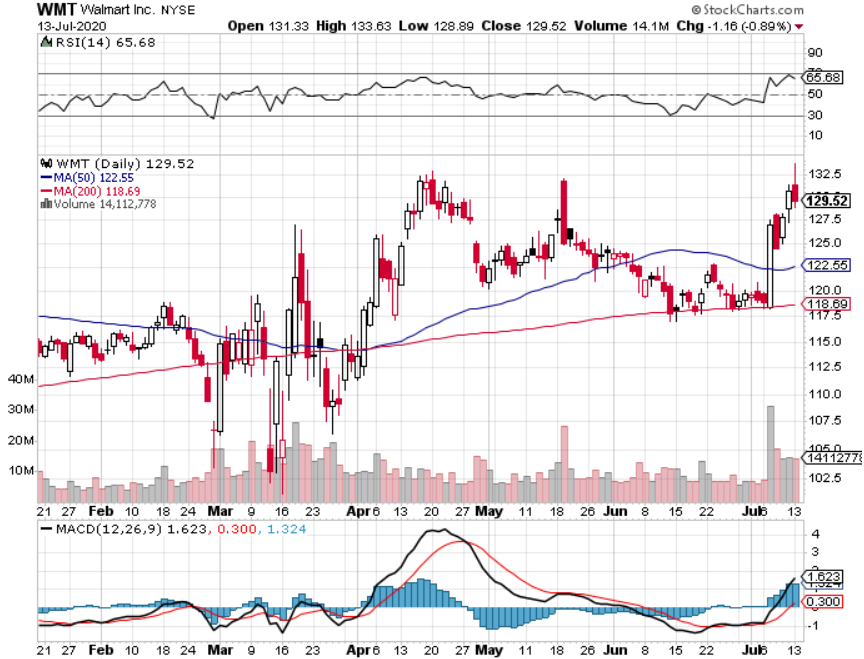 Macys’ (M) – $4.5 Billion Loantook profits on Long 8/$23-$25 bear put spread
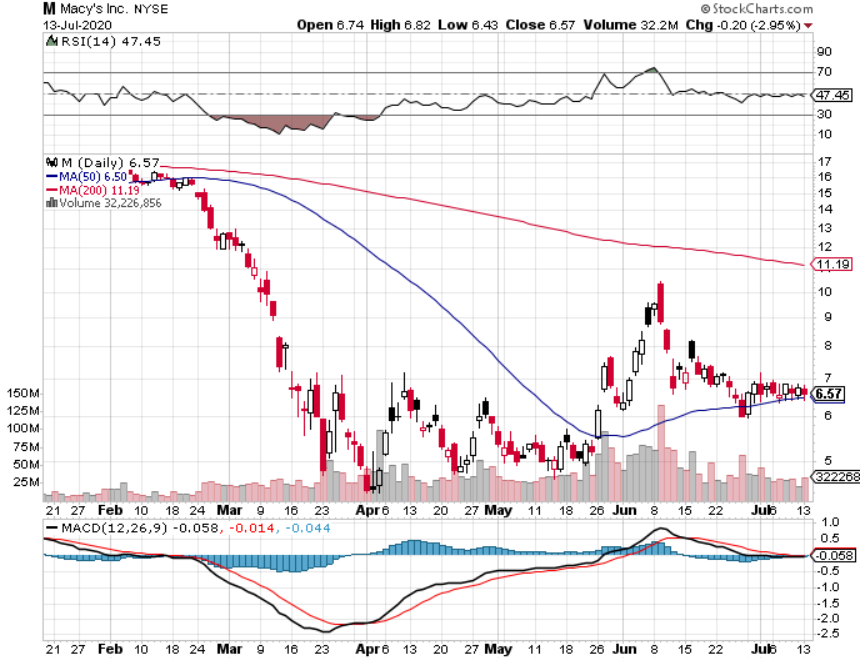 Tesla (TSLA)-New Highs Up 110X from my first recommendationModel Y will be a blockbusterlong 6/$850-$900 call spreadlong 7/$750-$800 call spreadstopped out of long 6/$260-$270 put spreadtook profits on long 6/$140-$150 call spread
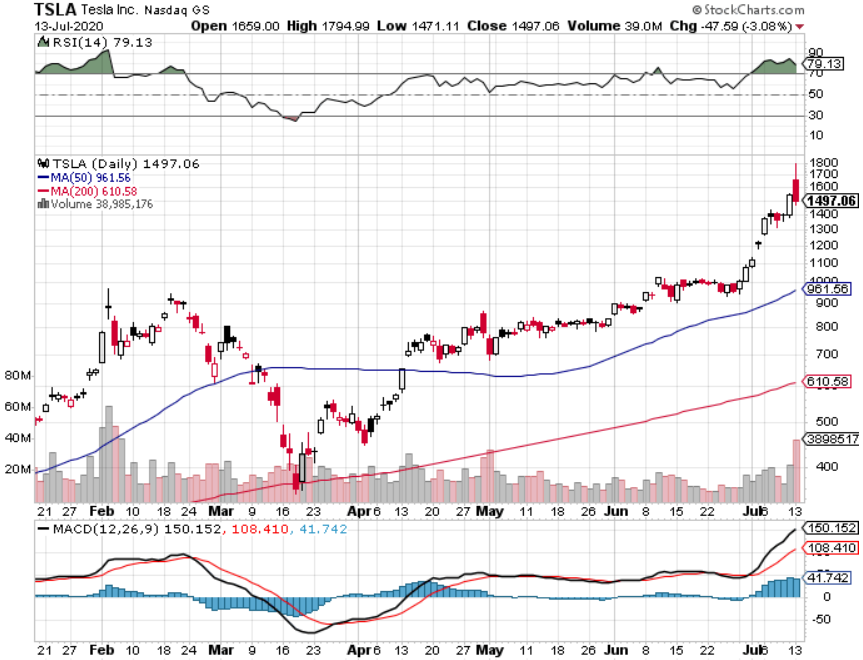 Southwest Airlines (LUV) – Warren Buffett big seller
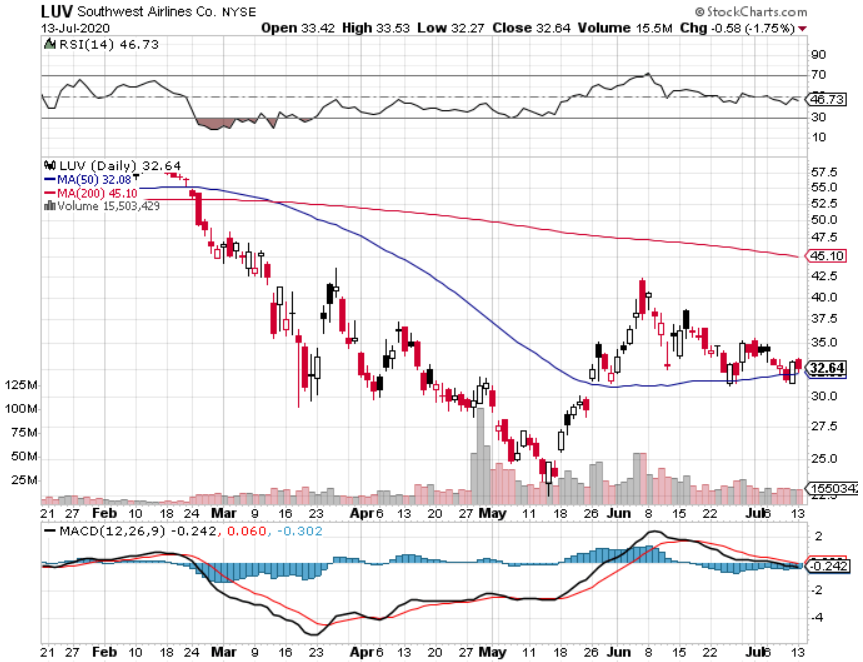 Delta Airlines (DAL) – Warren Buffett big seller
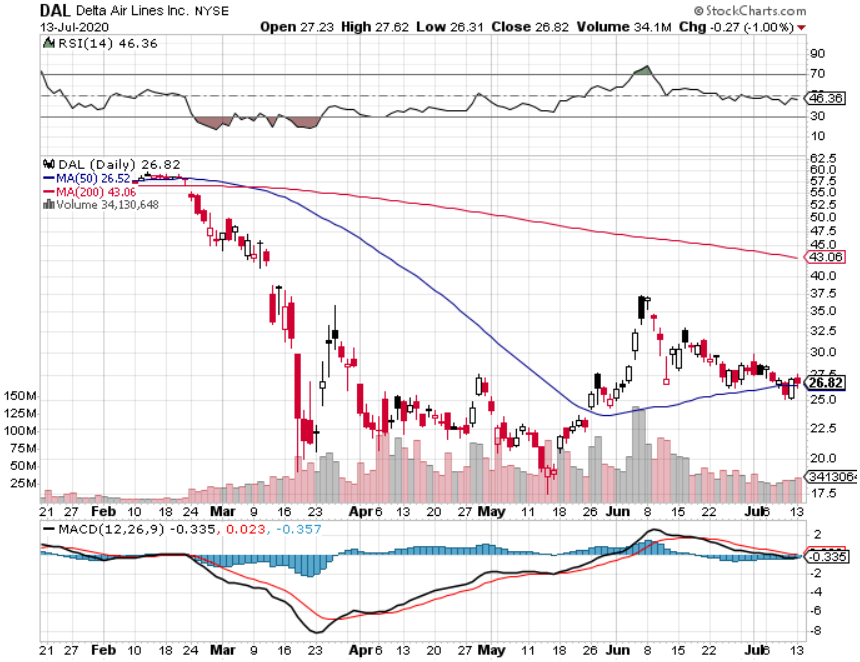 Transports Sector SPDR (XTN)- Worst Hit Sector(ALGT),  (ALK), (JBLU), (LUV), (CHRW), (DAL)
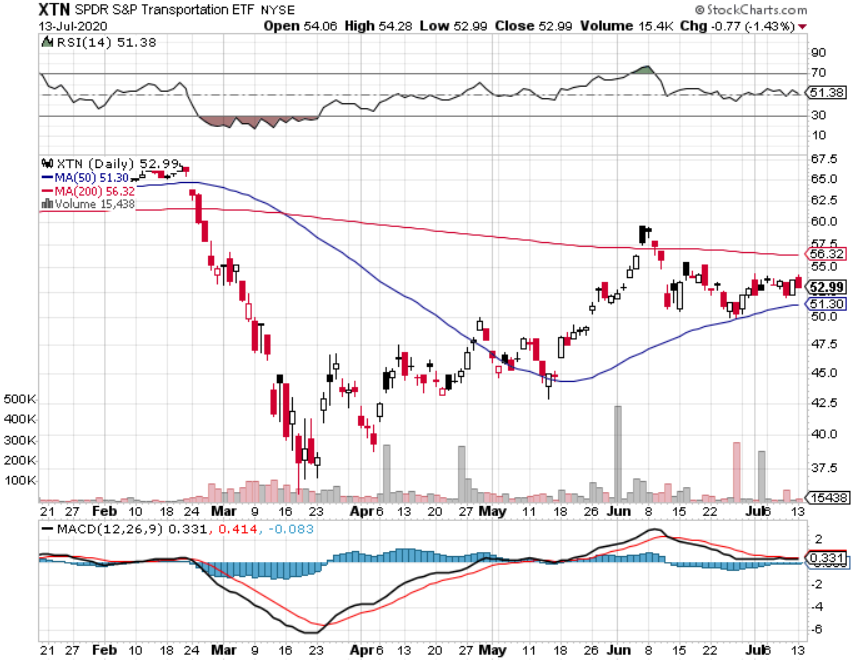 Health Care Sector (XLV), (RXL)-New Highs(JNJ), (PFE), (MRK), (GILD), (ACT), (AMGN)The new favorite sector
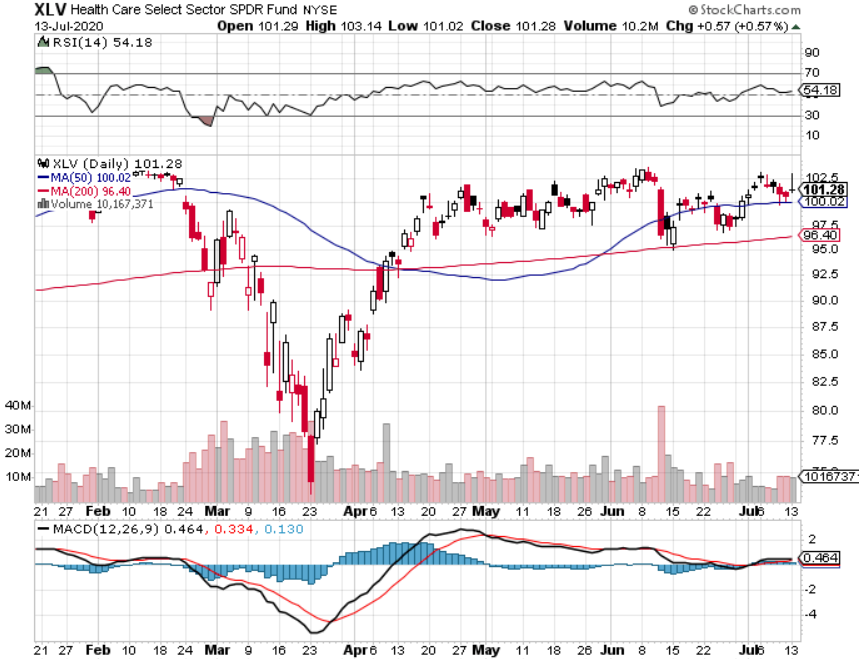 Amgen (AMGN) – Corona gains
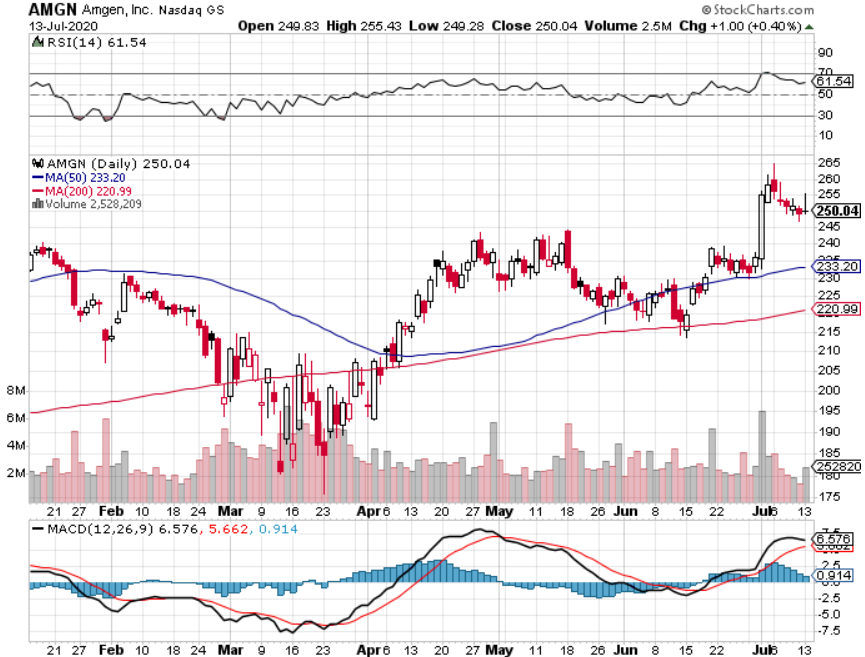 Seattle Genetics (SGEN)long 7/$140-$145 call spread-expires in two days
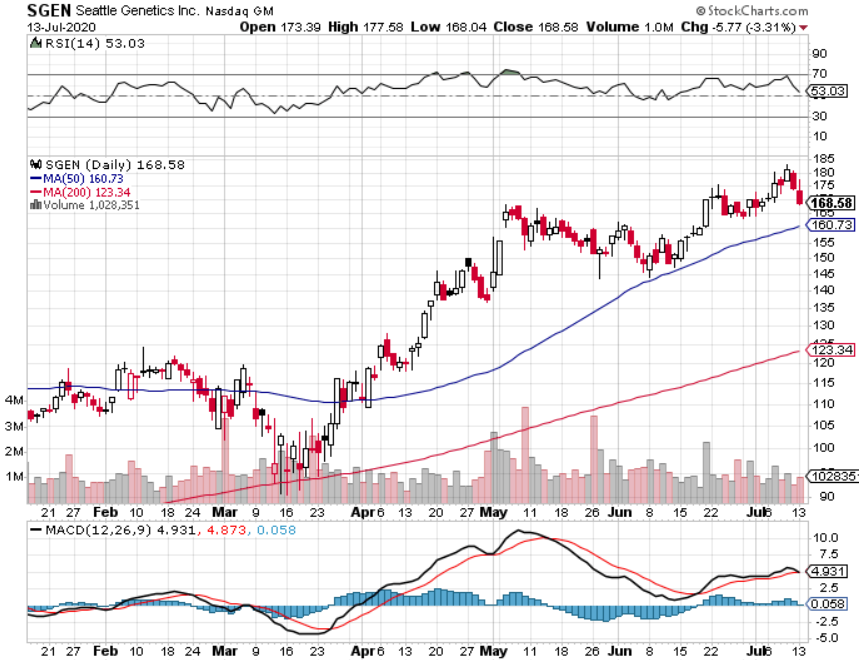 Illumina (ILMN)long 7/$320-$330 call spread-expires in two days
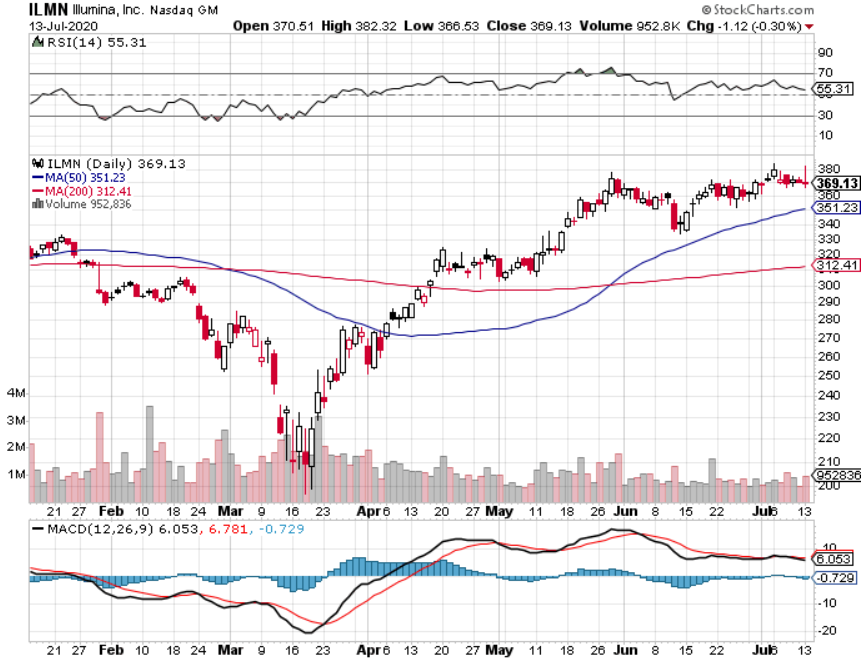 Regeneron (REGN)long 7/$570-$580 call spread-expires in two days
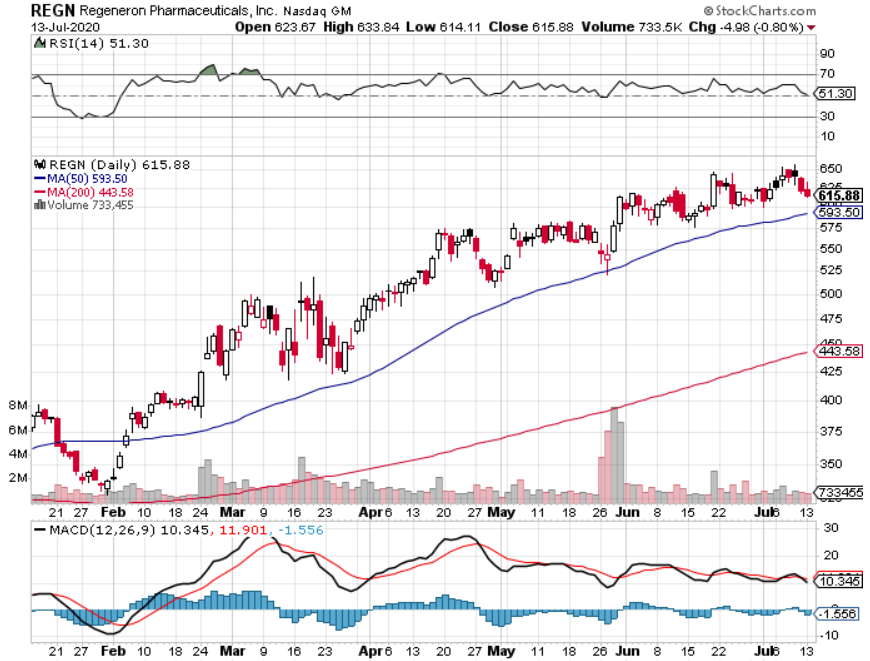 CRISPR Therapeutics (CRSP)
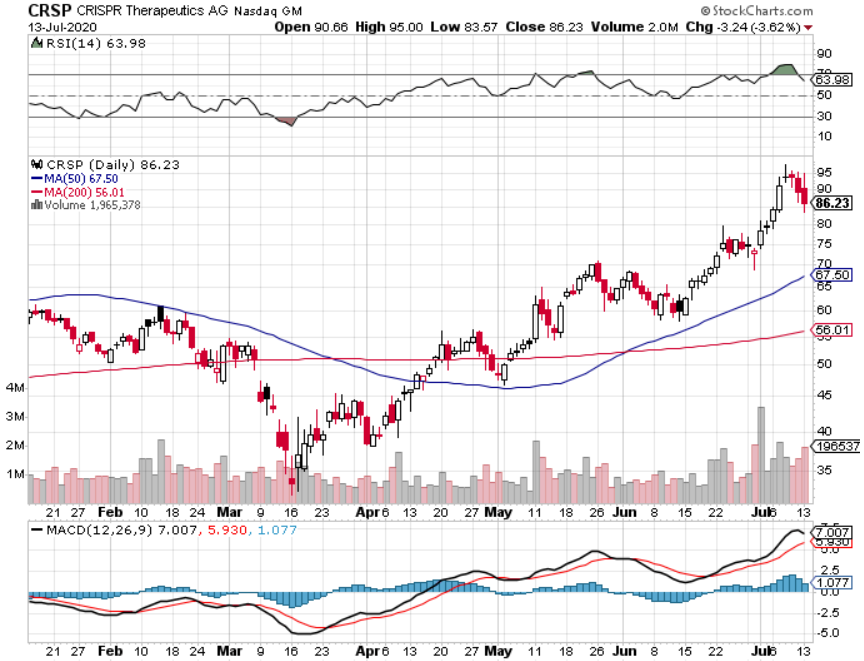 Goldman Sachs (GS) – Trading Volume Burst
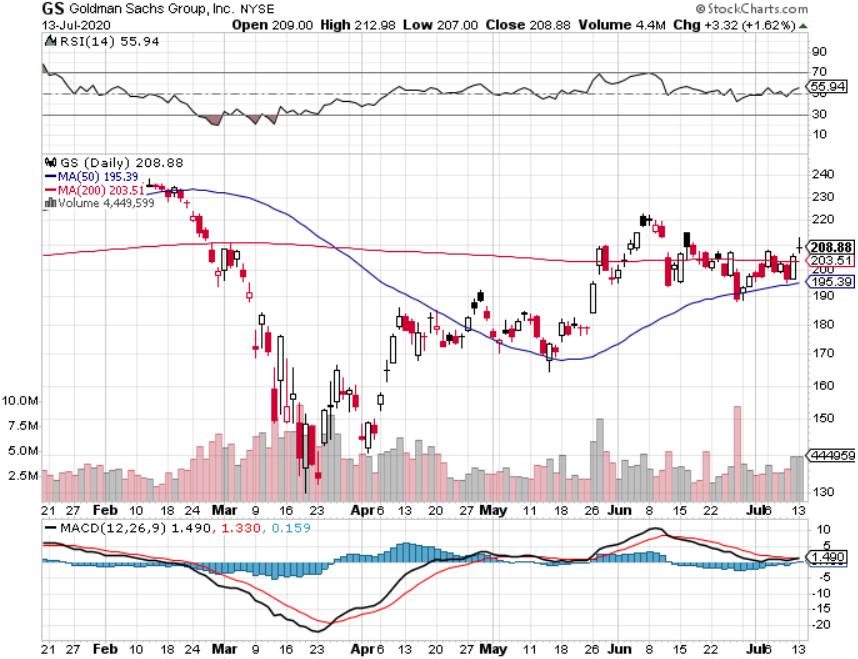 JP Morgan (JPM) – Great Earnings Surprisetook profits on 7/$80-$85 calls spread
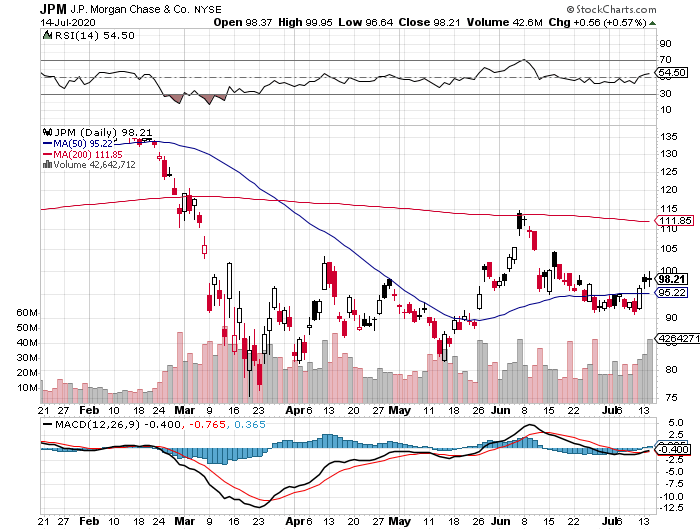 Palo Alto Networks (PANW)-Hacking never goes out of fashion
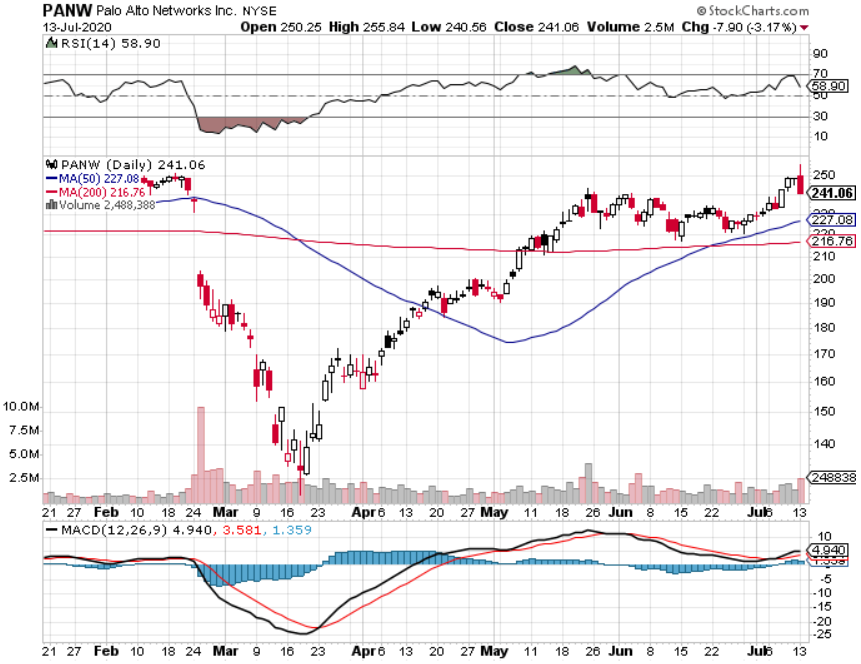 Consumer Discretionary SPDR (XLY)(DIS), (AMZN), (HD), (CMCSA), (MCD), (SBUX)
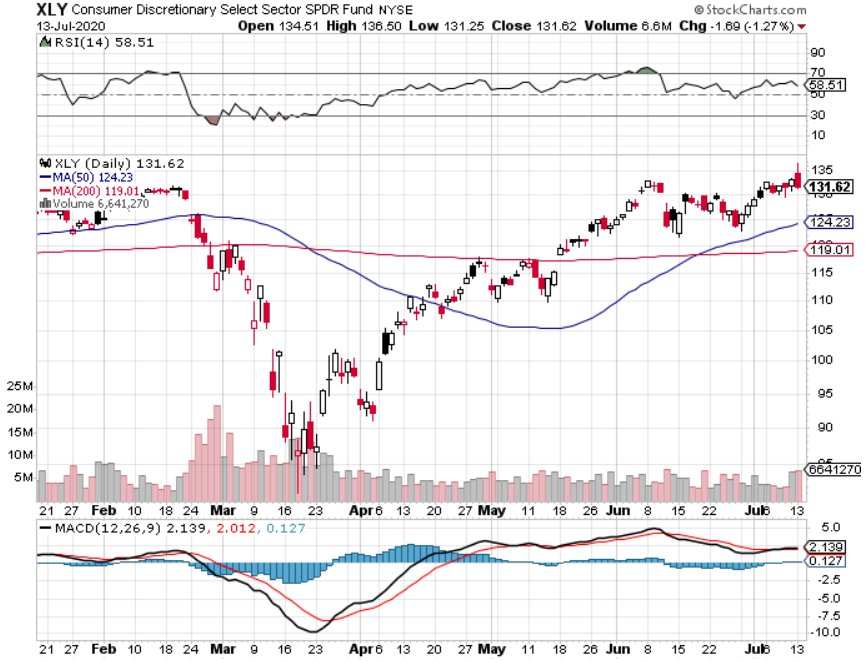 Europe Hedged Equity (HEDJ)-
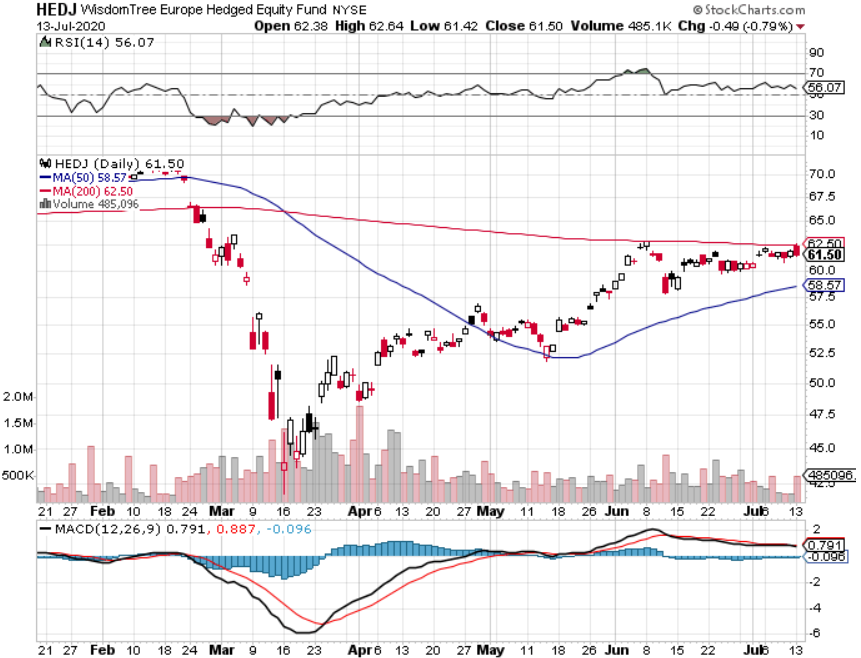 Japan (DXJ)-
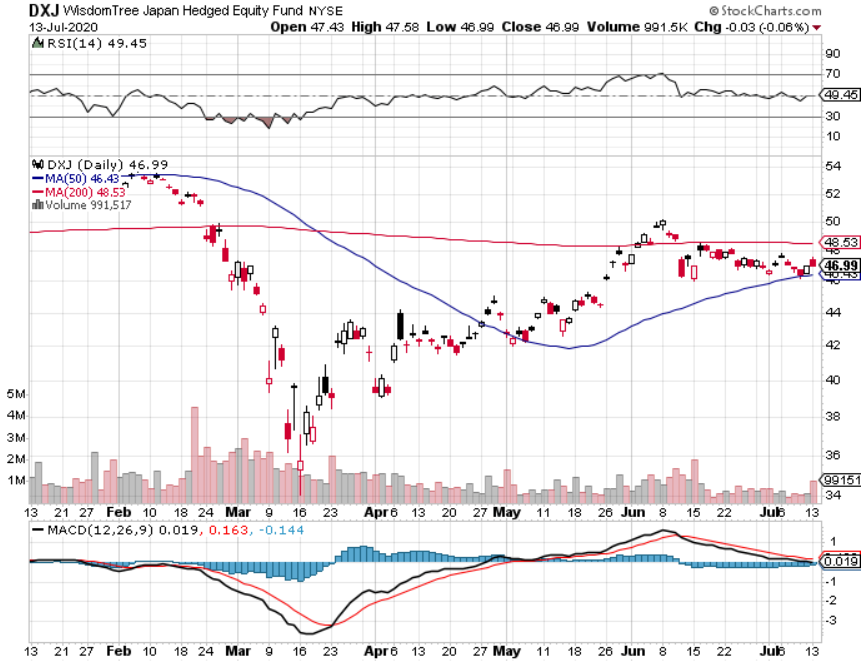 Emerging Markets (EEM)-  Weak Dollar Play
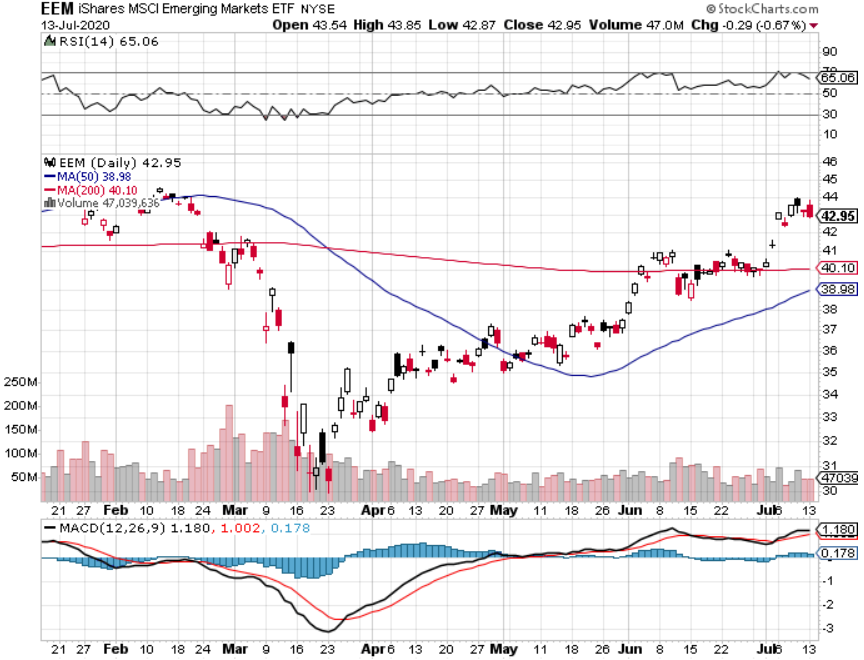 Bonds – Second Dip
*A second wave if the Corona virus is bringing a second dip in interest rates and spike in prices*US Budget Deficit Soars to $867 Billion in June, taking it to an unprecedented $10.4 trillion annual rate, taking the national debt up 50% in one year*While stock market ignores soaring Corona cases, bonds are keeping a laser focus*Shift from a “V” to a “W” recovery delivers 15-point short covering rally in bonds*We added an entry level short position on latest spike*Another short selling opportunity of the century is in play, once corona cases peak out again*US Treasury bond fund (TLT) could plunge from $180 to $105, taking interest rates from 0.31% to 3.25%*Bottom line: sell short every major rally in the (TLT)
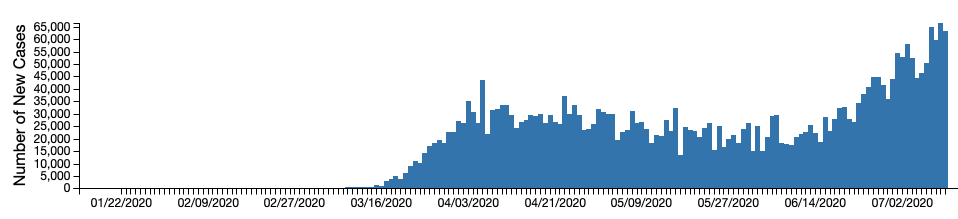 Treasury ETF (TLT) – Huge Short Playlong 7/$168-$171 put spreadlong 7/$151-$154 call spreadtook profits on long 7/$172-$175 put spreadtook profits on long 6/$175-$180 put spreadstopped out of long 7/$165-$168 put spread
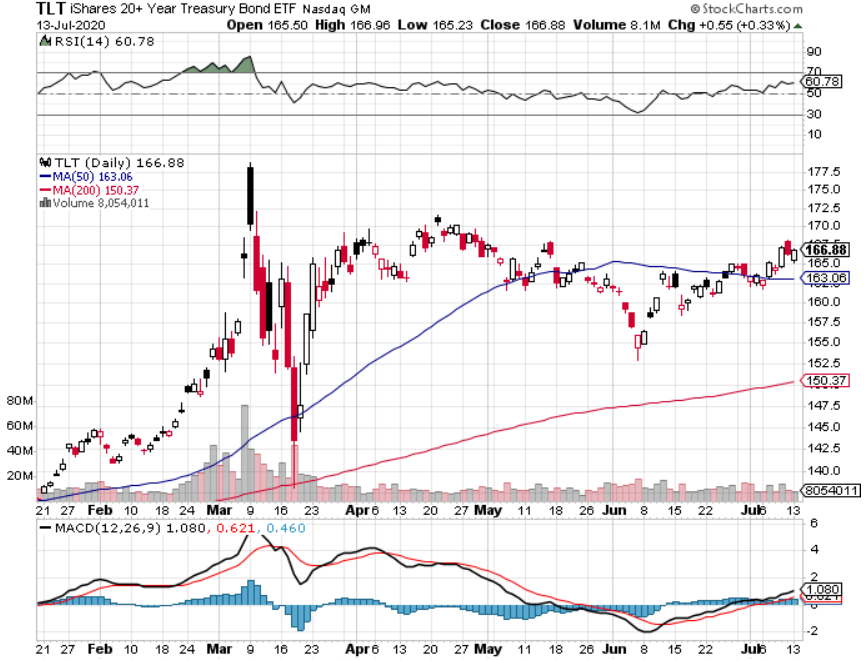 Ten Year Treasury Yield ($TNX) – 0.61%
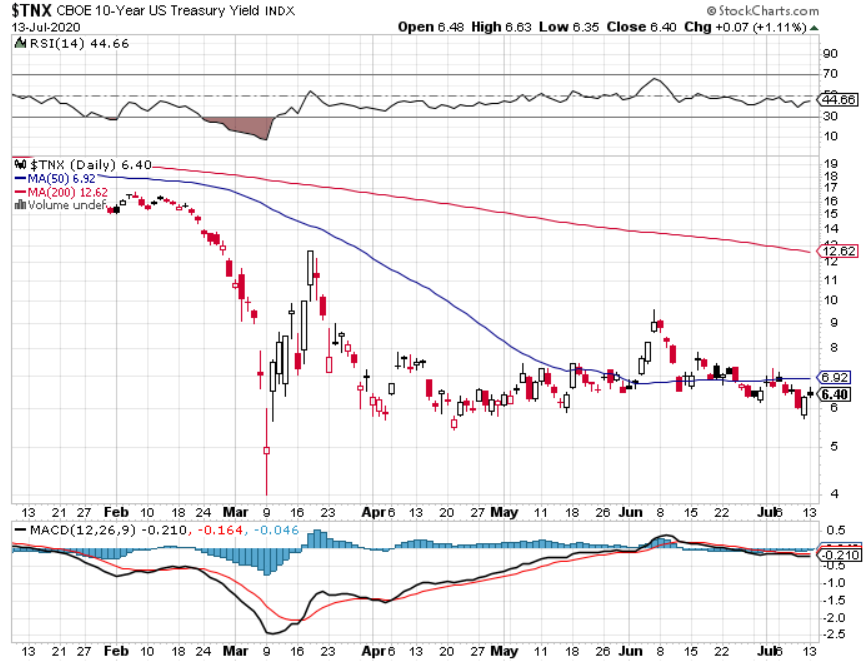 Junk Bonds (HYG) 5.90% Yield to Maturitybig jump in spreads on stock selloff and recession fears
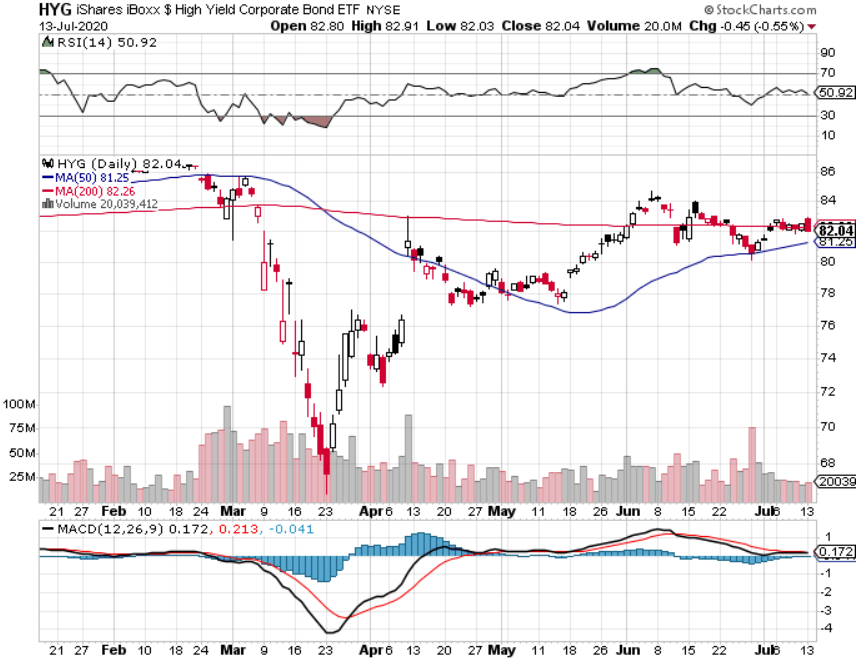 2X Short Treasuries (TBT)- 4 Month Bottoming Process
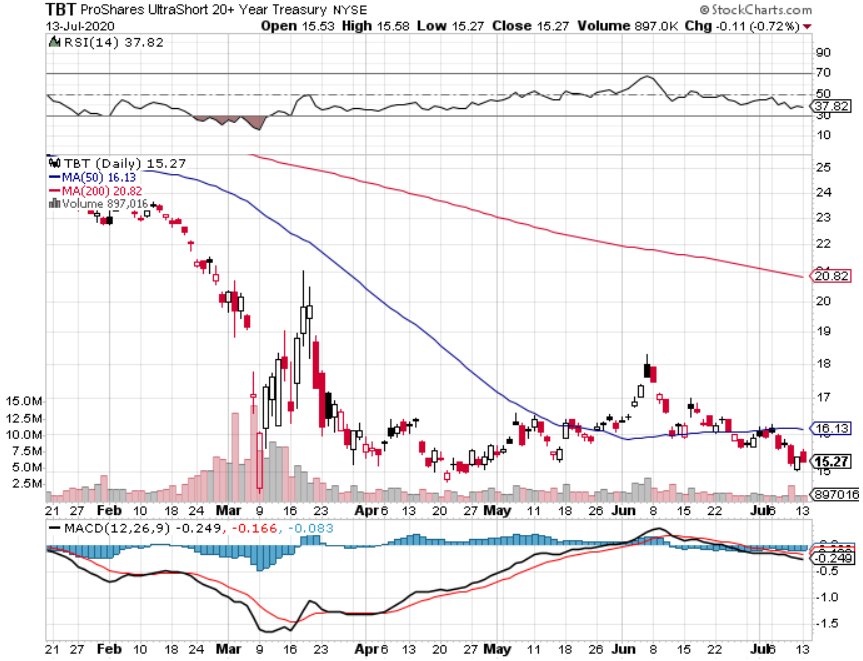 Emerging Market Debt (ELD) 4.77% Yield-
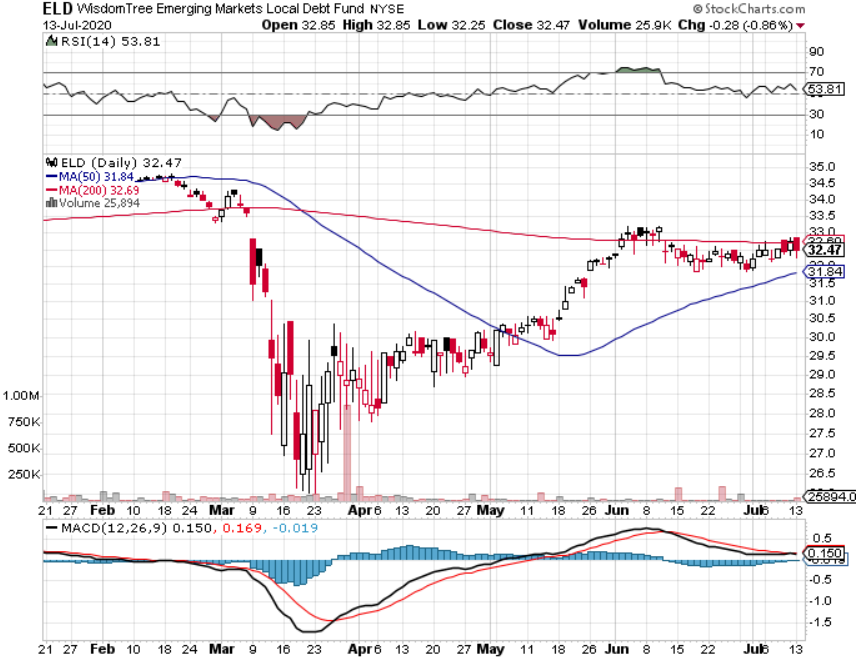 Municipal Bonds (MUB) – 1.41%  Mix of AAA, AA, and A rated bonds
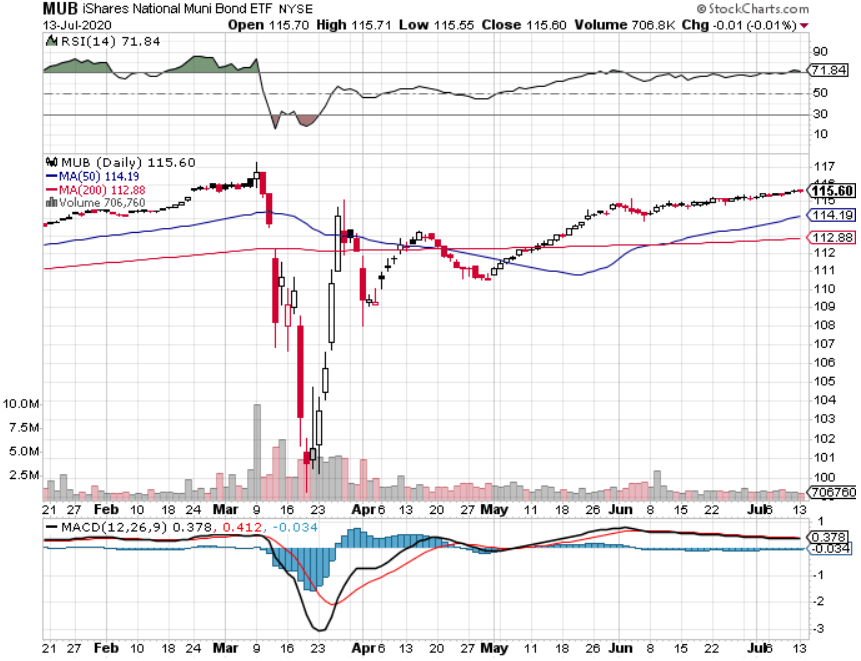 Foreign Currencies – A Tale of Two Economies
*US Dollar weakens on soaring Corona pandemic*Massive QE and bond issuance is sucking the life out of the Greenback, $8 trillion in new debt by yearend*Euro takes a new run at the highs as their economy recovers and the US doesn’t*British pound strengthens*Aussie dollar consolidates strength*Bitcoin hanging on to $10,000 on supply restriction and miner payout cut*Keep selling short all  US dollar rallies, its yield support is gone forever
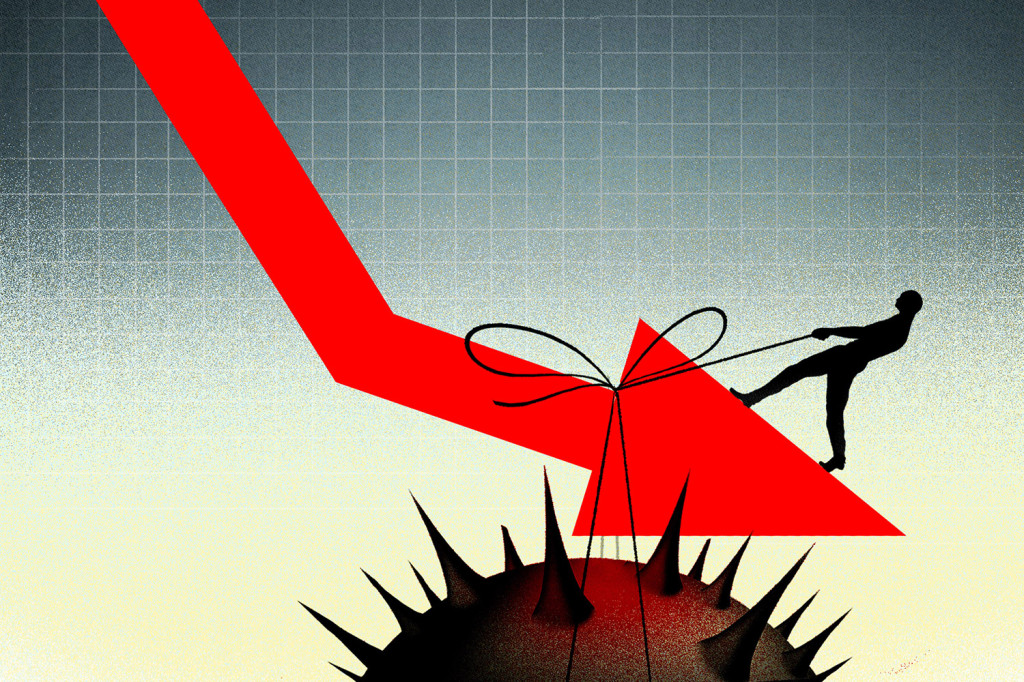 Japanese Yen (FXY), (YCS)
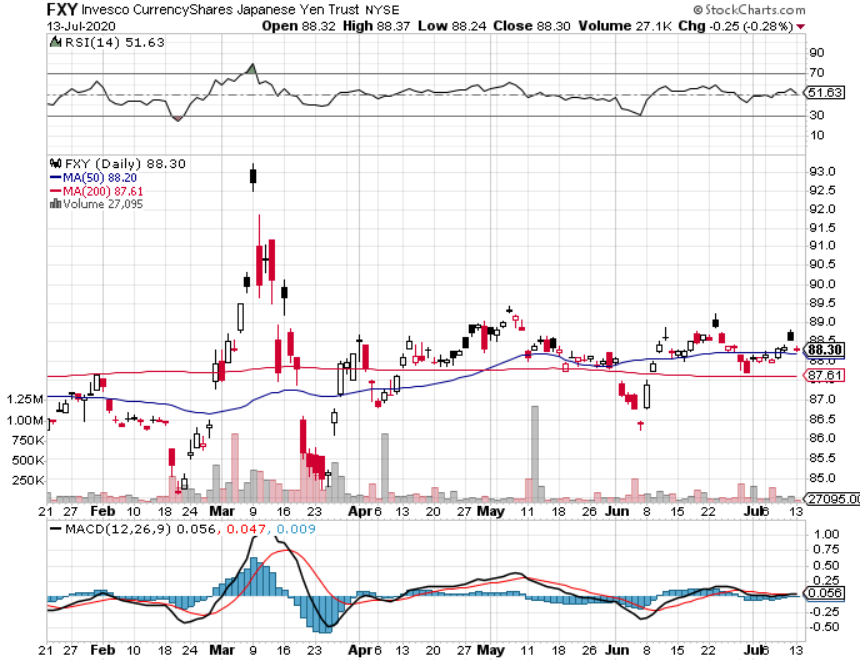 Euro ($XEU), (FXE), (EUO)-
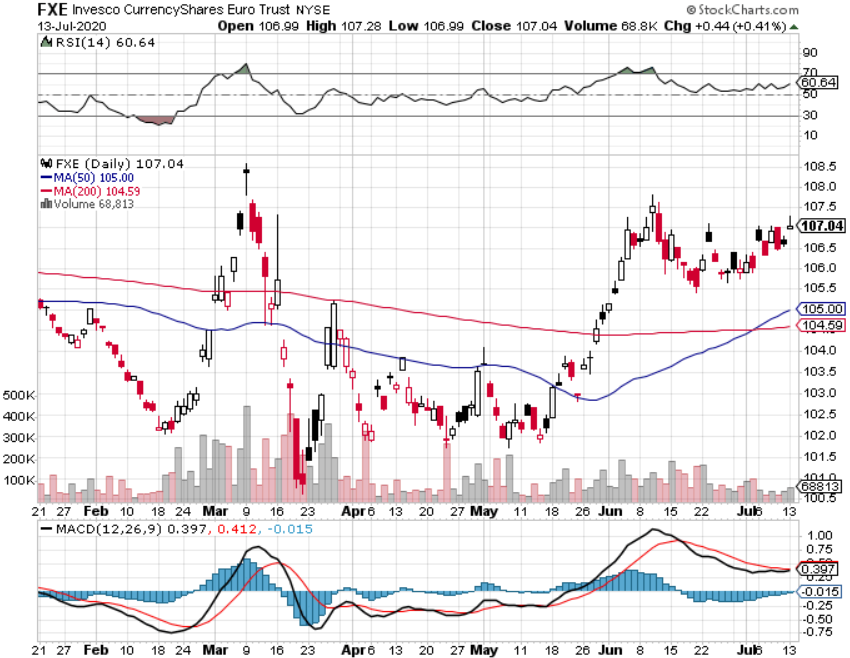 British Pound (FXB)-
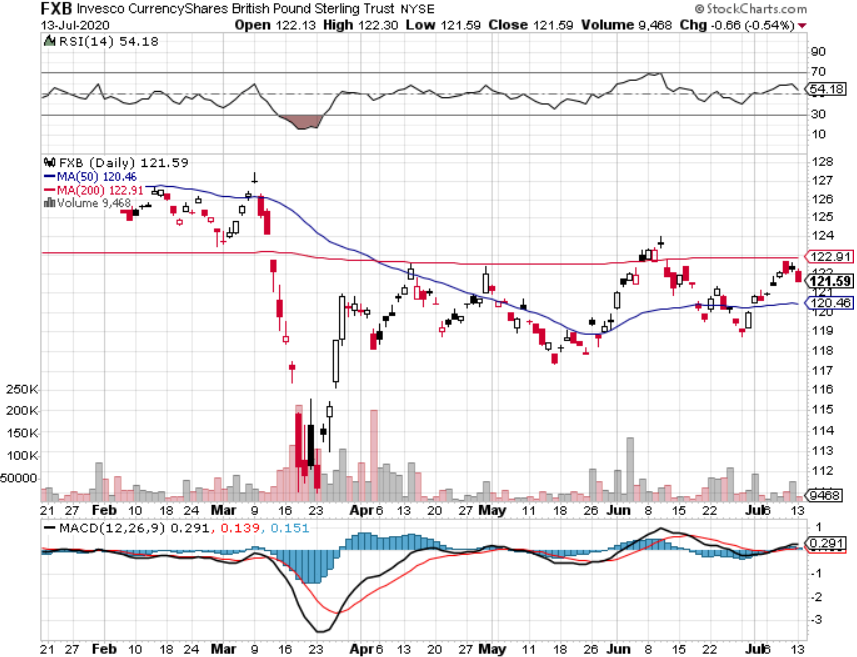 Australian Dollar (FXA)- The Global Recovery Playtook profits on long 8/$67-$69 call spread
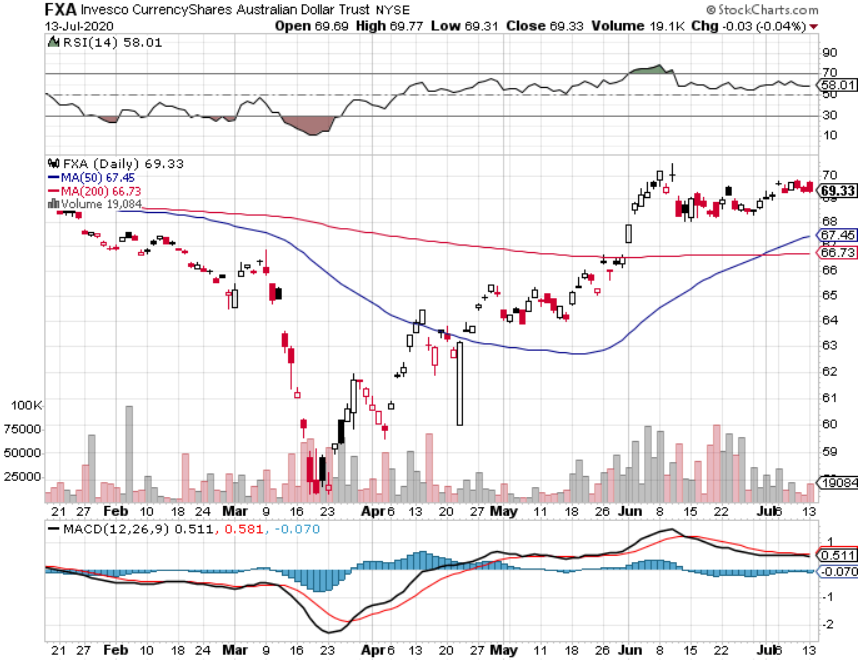 Emerging Market Currencies (CEW)
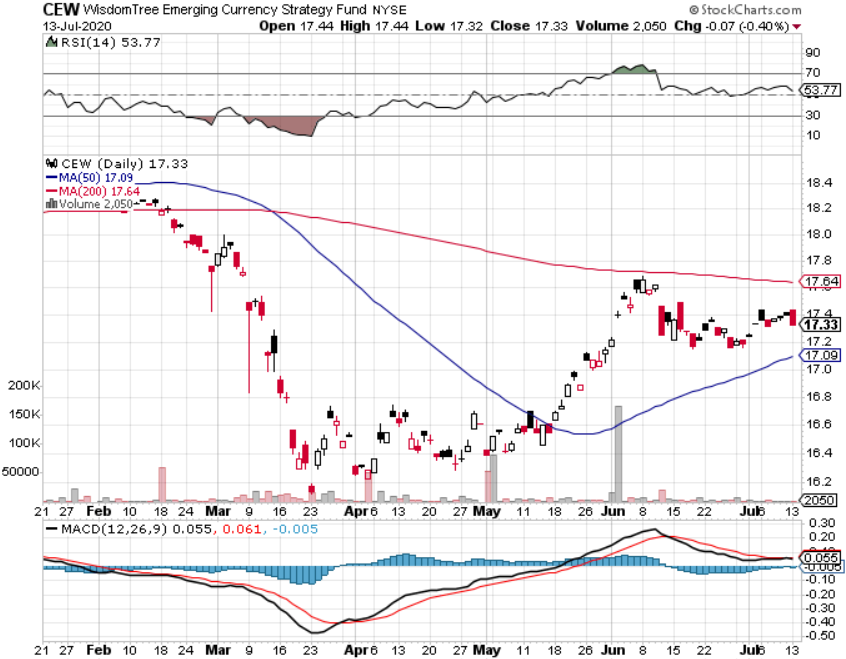 Chinese Yuan- (CYB)-
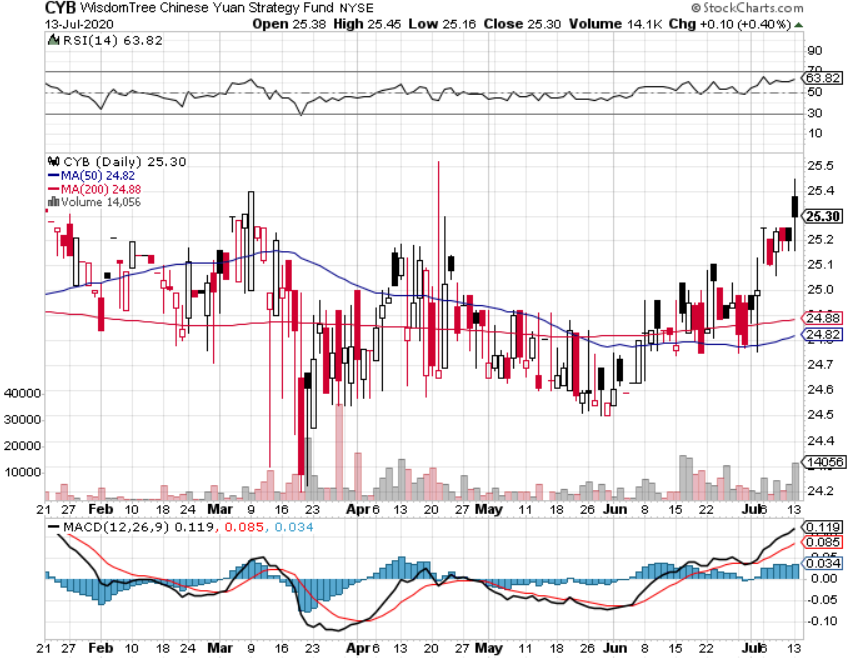 Bitcoin- Hanging on to $10,000
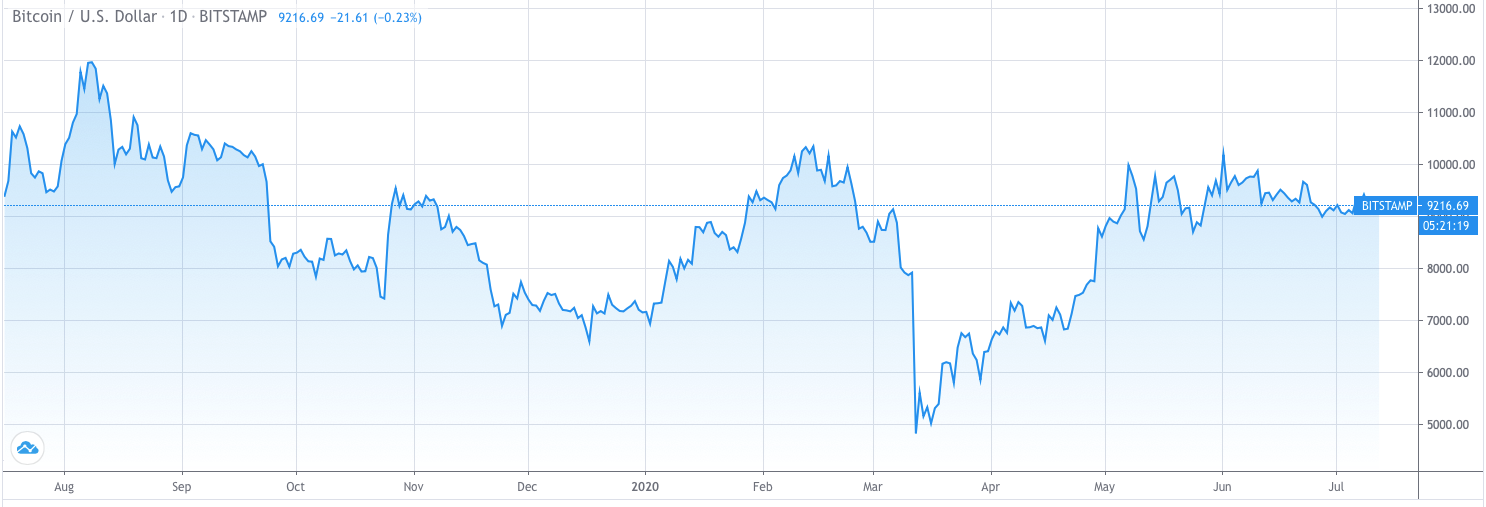 Energy – Resurging Corona Hammers Texas Tea
*Fear of slowing recovery causes energy stocks to dive along with oil*Production supply/demand gap is shrinking but is still historically huge*Much of lost demand is permanent as US economy restructures to a less transportation-oriented economy.*Maybe half of all listed energy names will go bankrupt in 2020*Any  price spike will be temporary, as over supply against fading demand will last for years*Avoid all energy plays like the plague, could drop by half in the coming recession
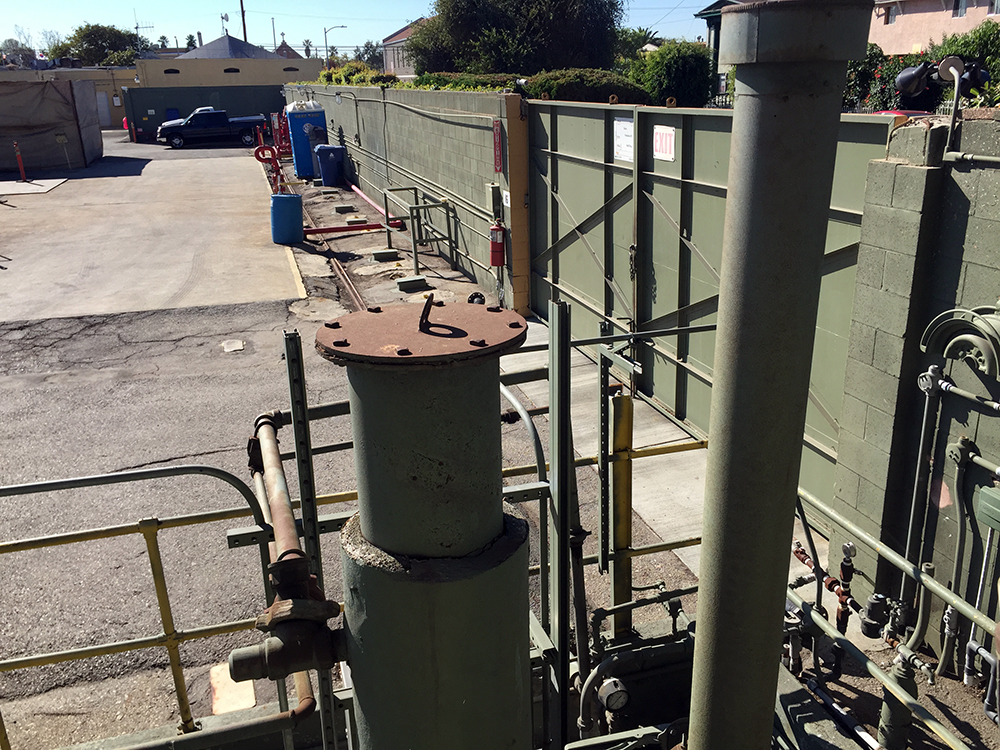 Oil-($WTIC)
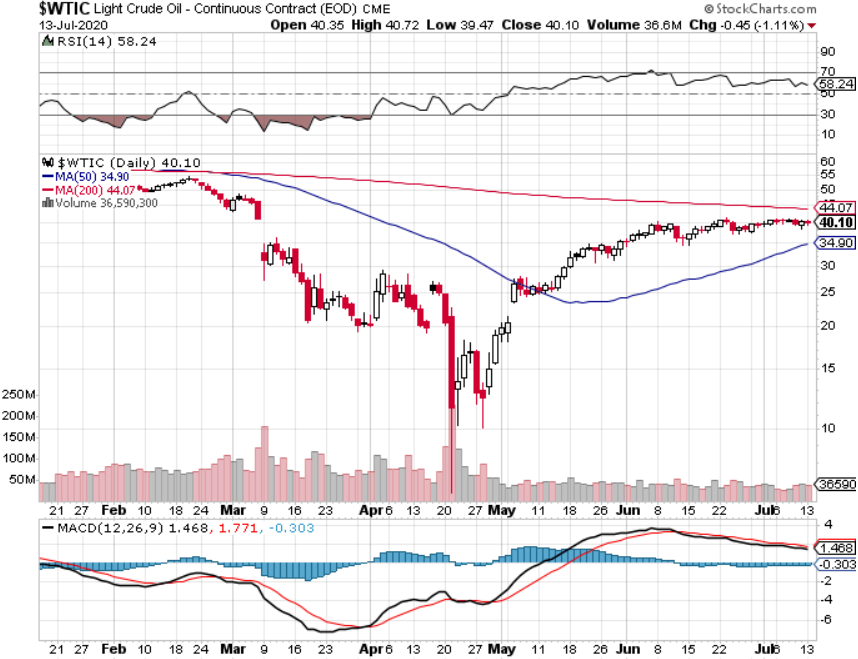 United States Oil Fund (USO)stopped out of long stopped out of long (USO)long 10/$9.50-$10 Vertical bull call spread
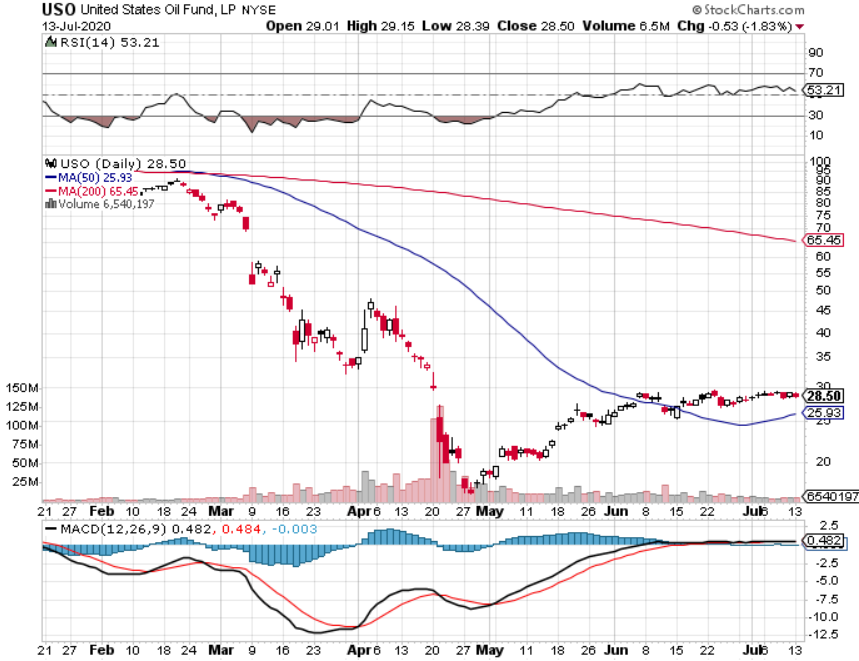 Energy Select Sector SPDR (XLE)-No Performance!(XOM), (CVX), (SLB), (KMI), (EOG), (COP)
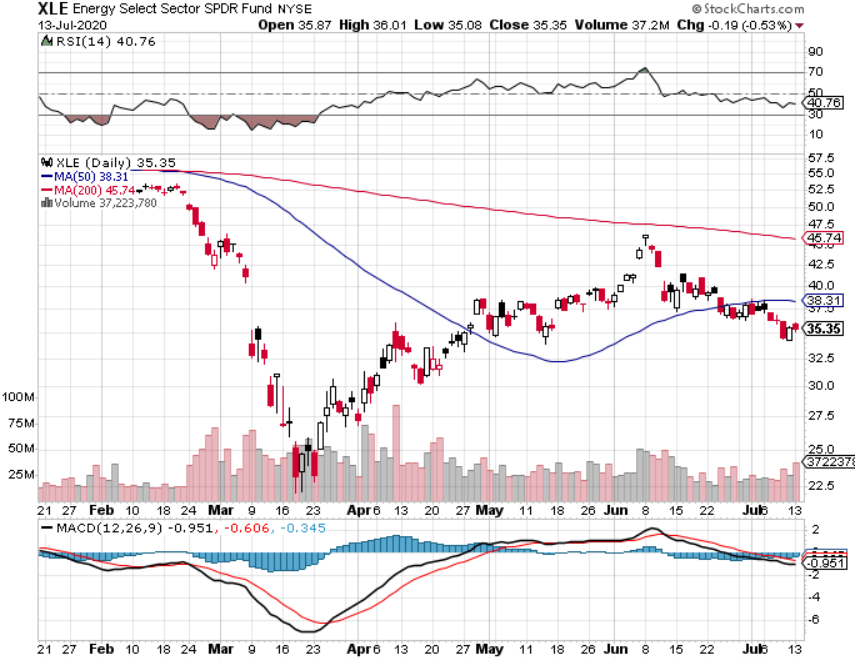 Halliburton (HAL)-
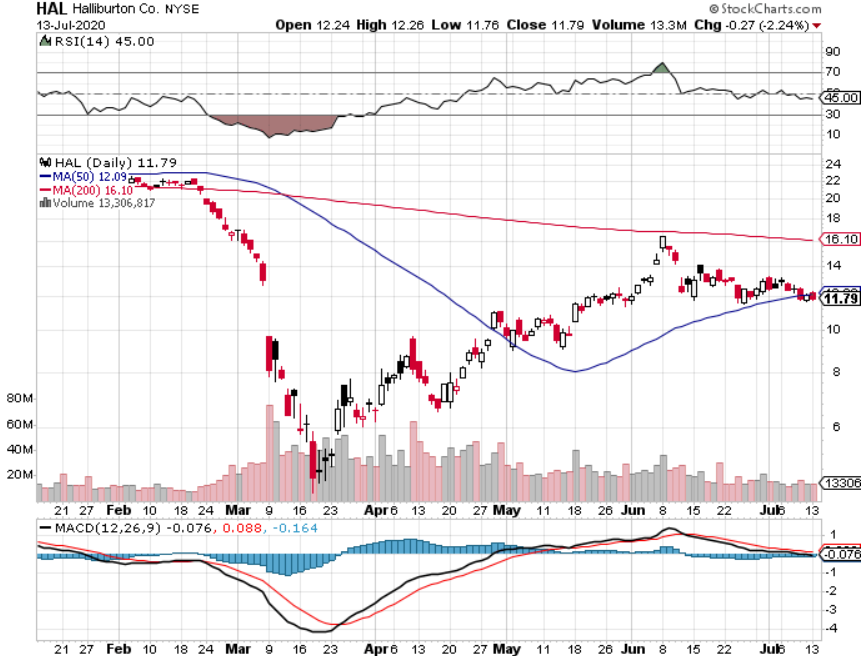 Natural Gas (UNG) -
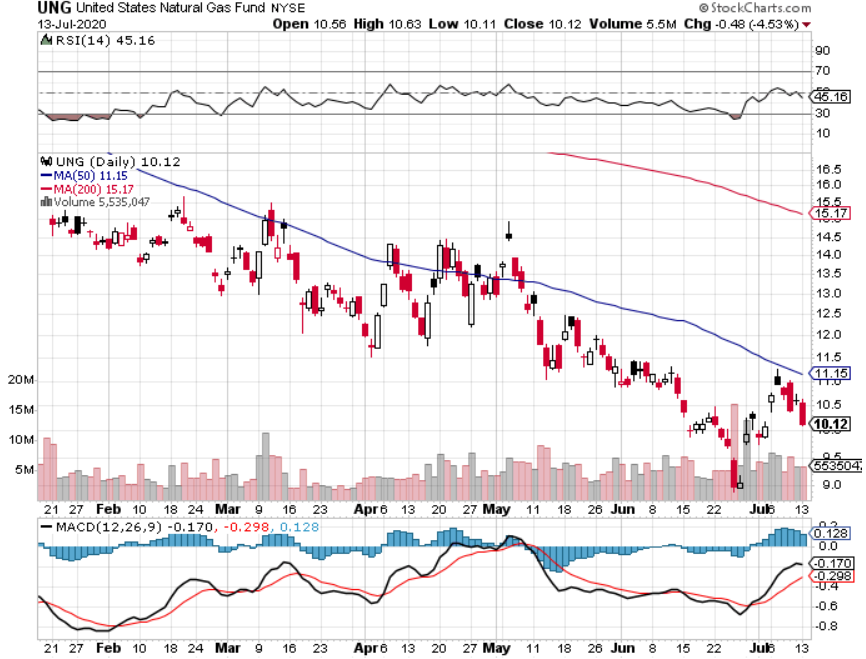 Precious Metals –  Teasing All Time Highs
*No change in bullish picture-upside breakout is in play*Hedging demand piles on top of central bank buying*New QE Infinity sparks huge rally, worthless dollar makevaluable gold*Near zero interest rates andCollapsing US dollar is another incentive*Central banks still pouring into gold every month*Bottom Line: buy a bigger dip ingold and precious metals
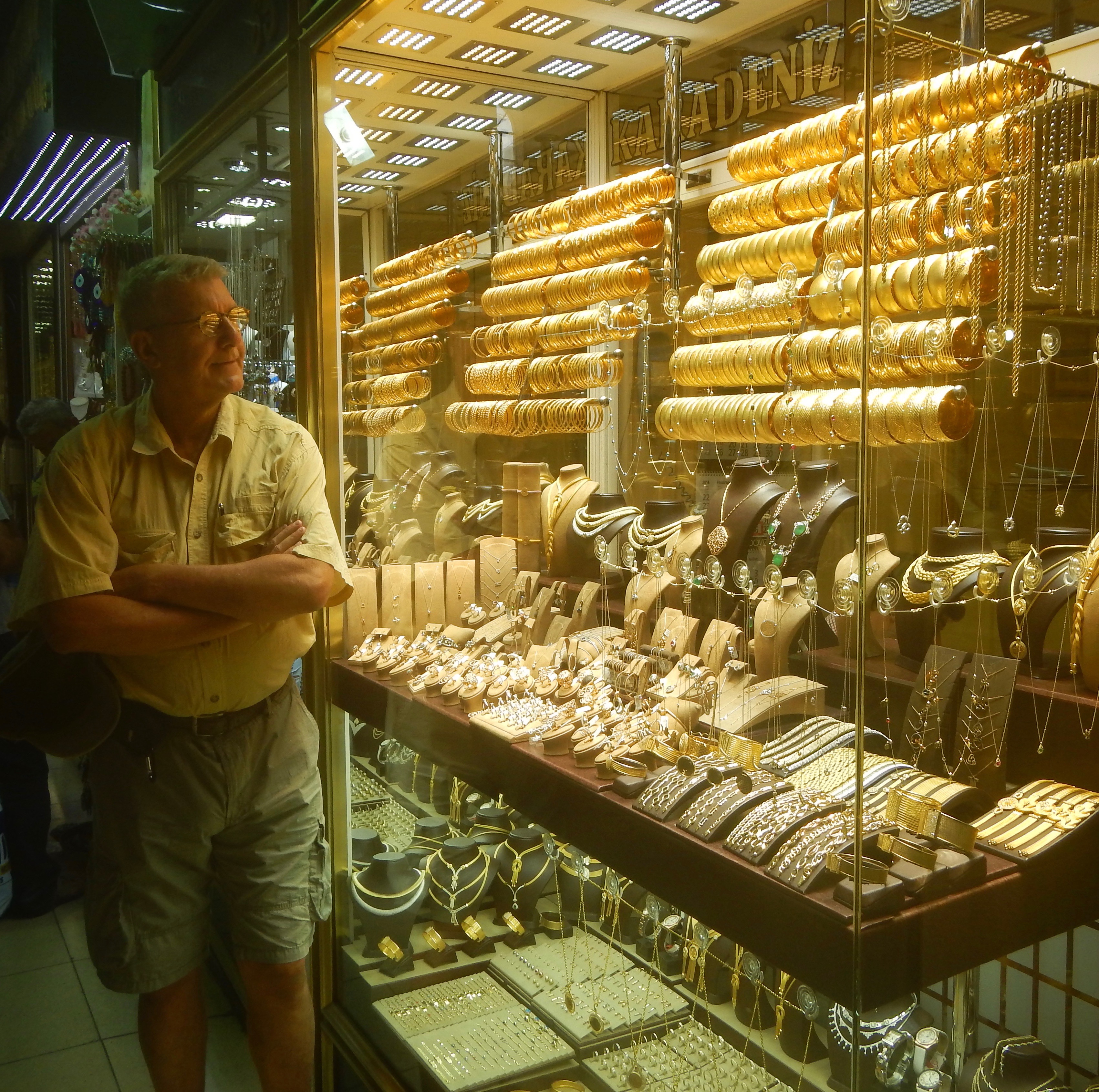 Gold (GLD)- Breaking Outtook profits on long 7/$158-$161 call spread took profits on long 7/$157-$160 call spread
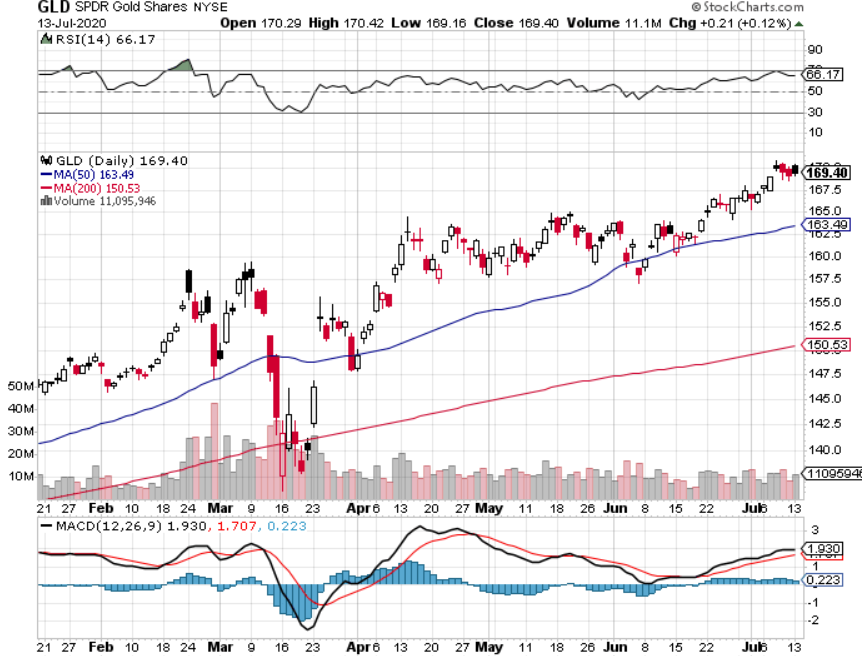 Market Vectors Gold Miners ETF- (GDX) – Breaking Out
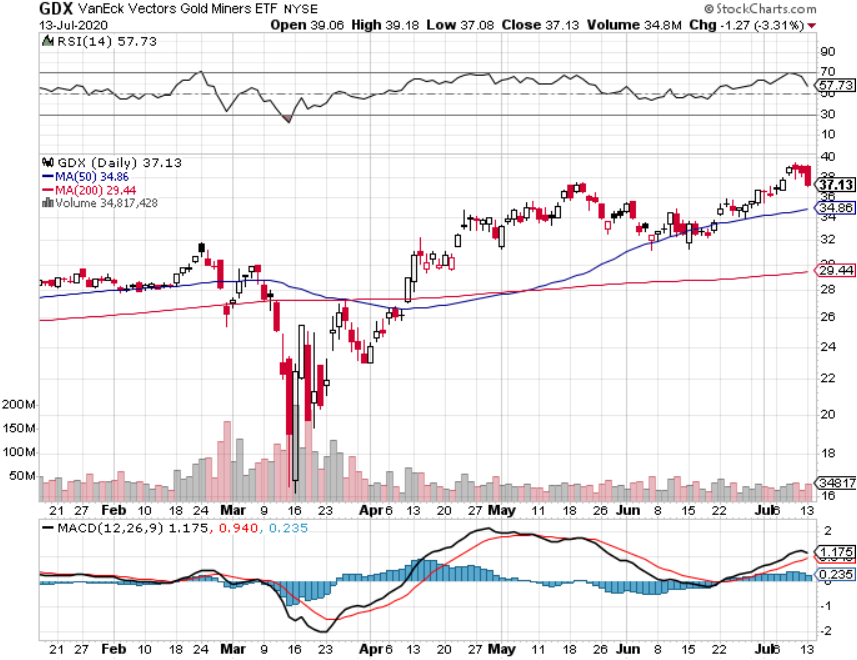 Barrick Gold (GOLD)- Breaking Out
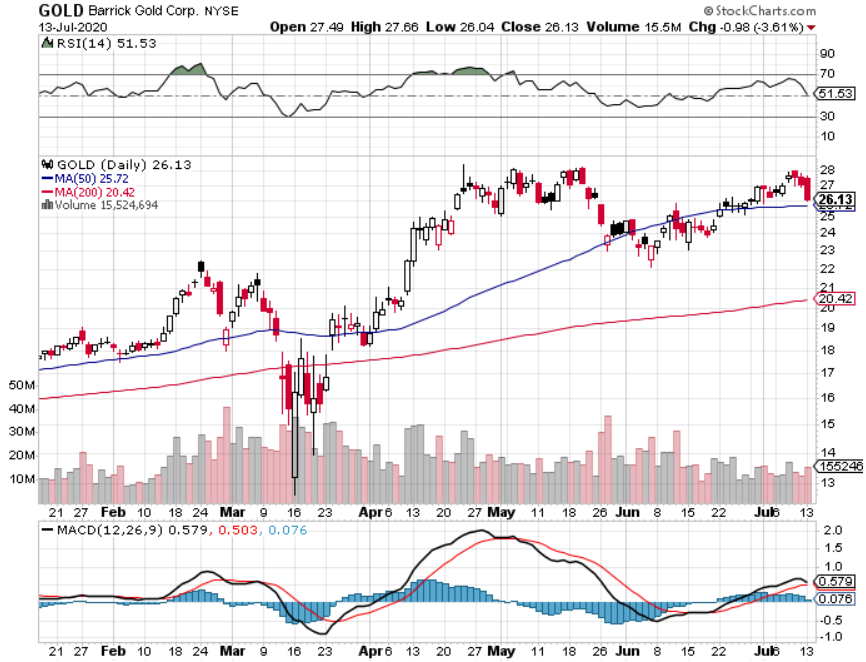 Newmont Mining- (NEM)- Breaking Out
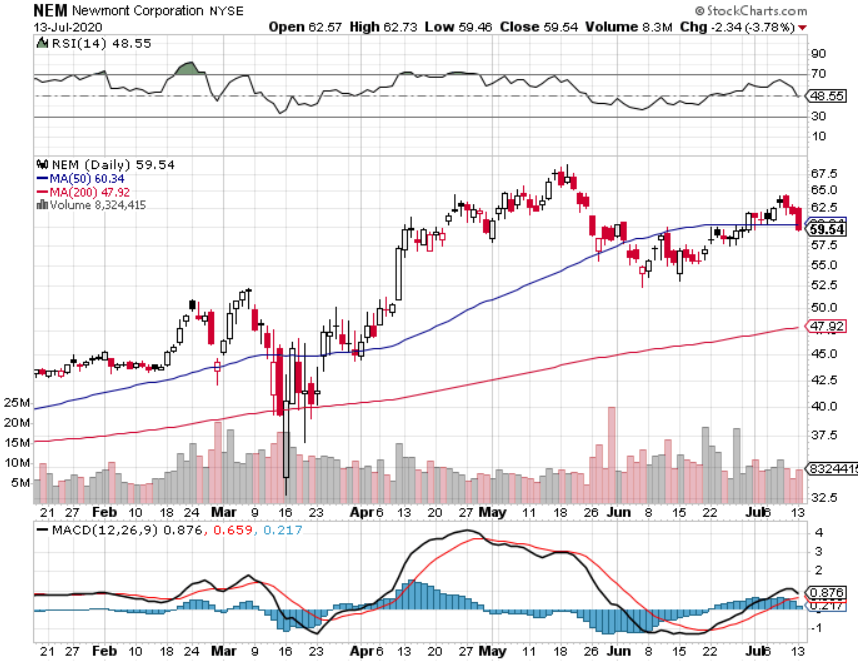 Silver- (SLV)- Breaking out
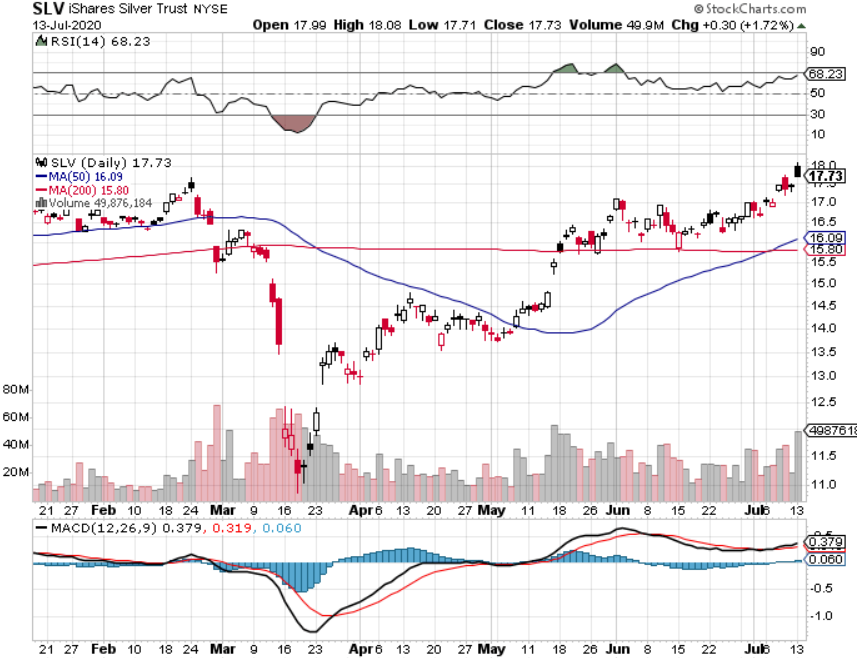 Silver Miners - (SIL)- Breaking Out
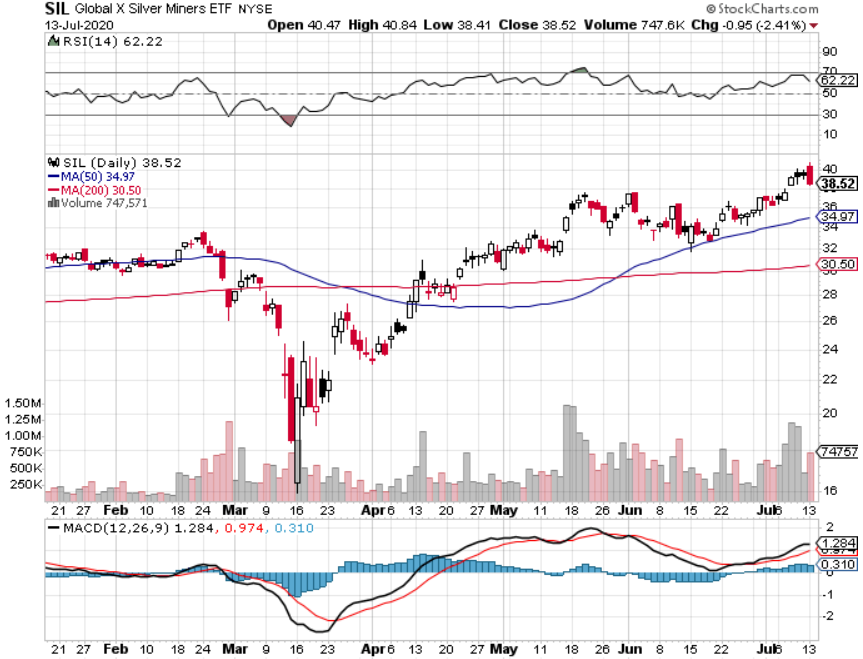 Wheaton Precious Metals - (WPM)- Breaking Out
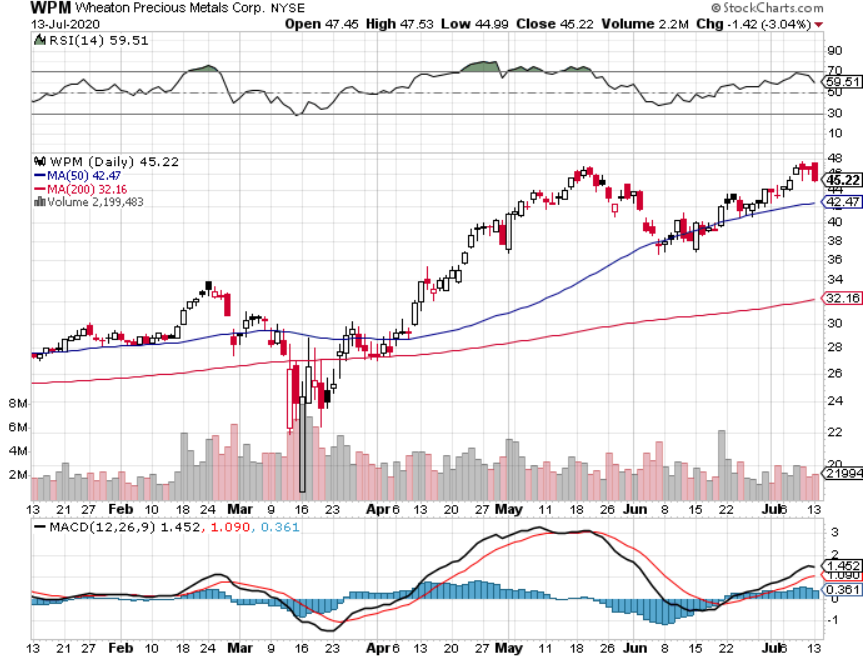 Copper (COPX)- Breaking OutEurope and Asia are recovering, but no the US
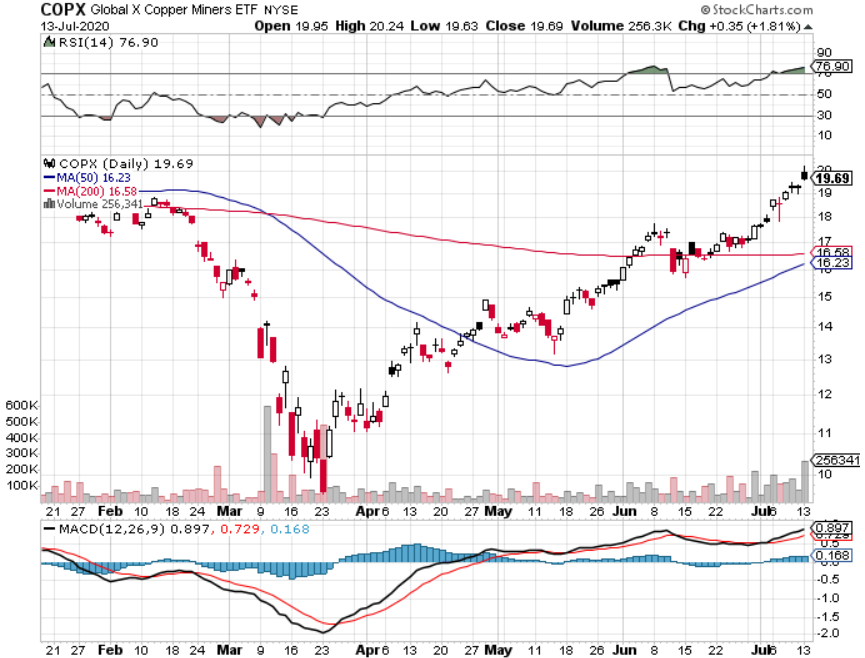 Freeport McMoRan (FCX)-World’s Largest Copper Producertook profits on long 4/$10-$11 call spreadtook profits on short 4/$114 calls
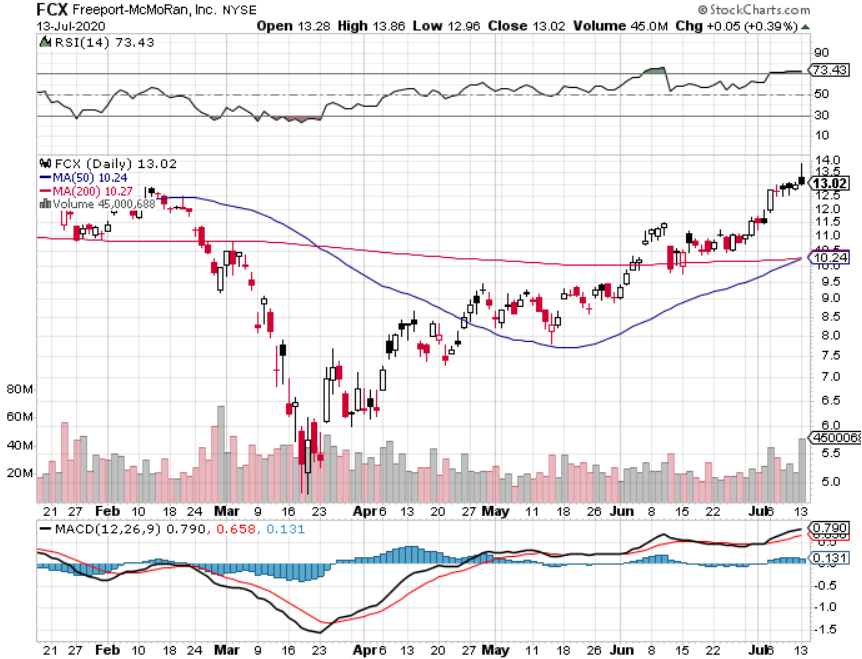 Real Estate –  The Bidding Wars are Back
*There is a massive move by the real estate industry online, which may be permanent with virtual open houses and tours*Enormous eviction wave is imminent as state holidays expire, 28 million may get thrown on to the street*Buyers are back in force, lured by 2.90% 30-year fixed rate mortgages*Suburban search ads soaring as urban dwellers flee Corona virus*Mortgage bailouts drop by 435,000 but remain at a high 4.14million, 7% of all mortgages*Housing prices were ready to explode to theupside with S&P Case Shiller Rose 4.7%, in April
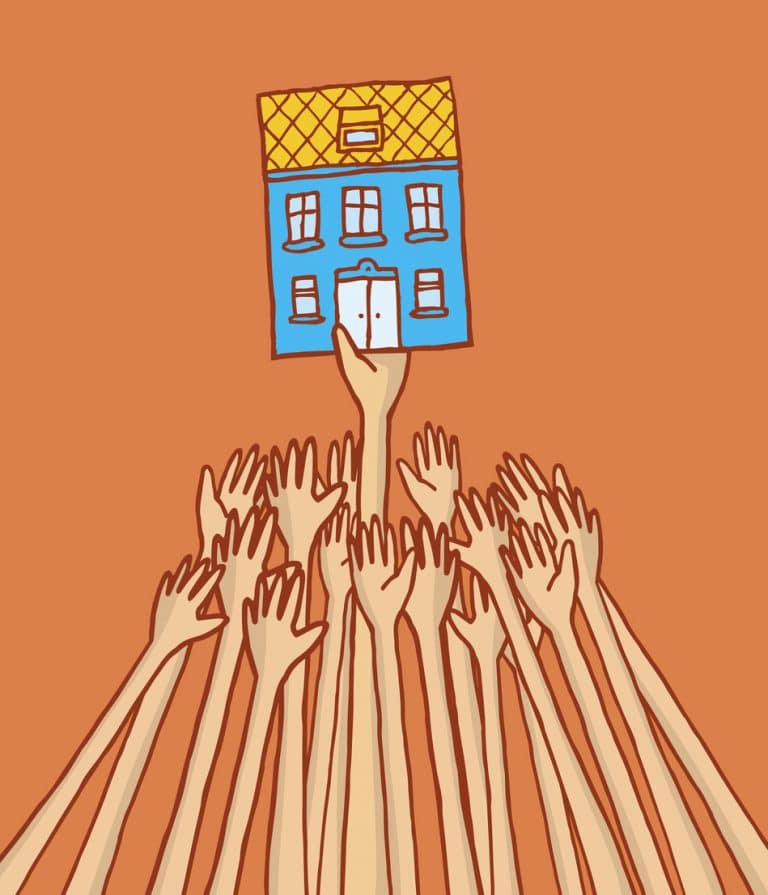 April Corelogic S&P Case Shiller Home Price IndexPhoenix (8.8%), Seattle (7.3%), Minneapolis (6.4%) showing biggest gains
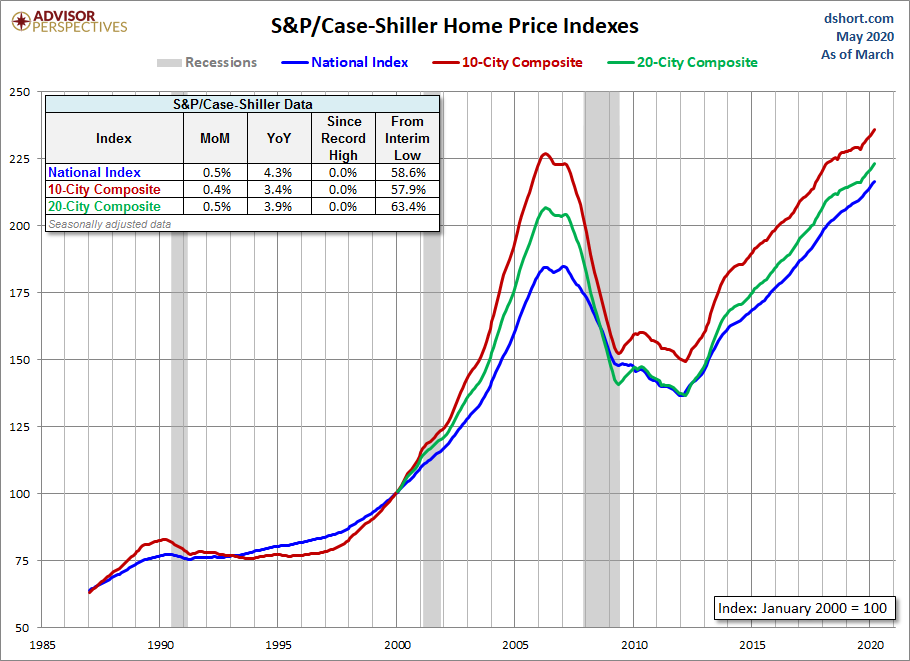 Tradingeconomics.com
Simon Property Group (SPG)- Mall REITUp to 60% of Mall Tenants Aren’t Paying Rent
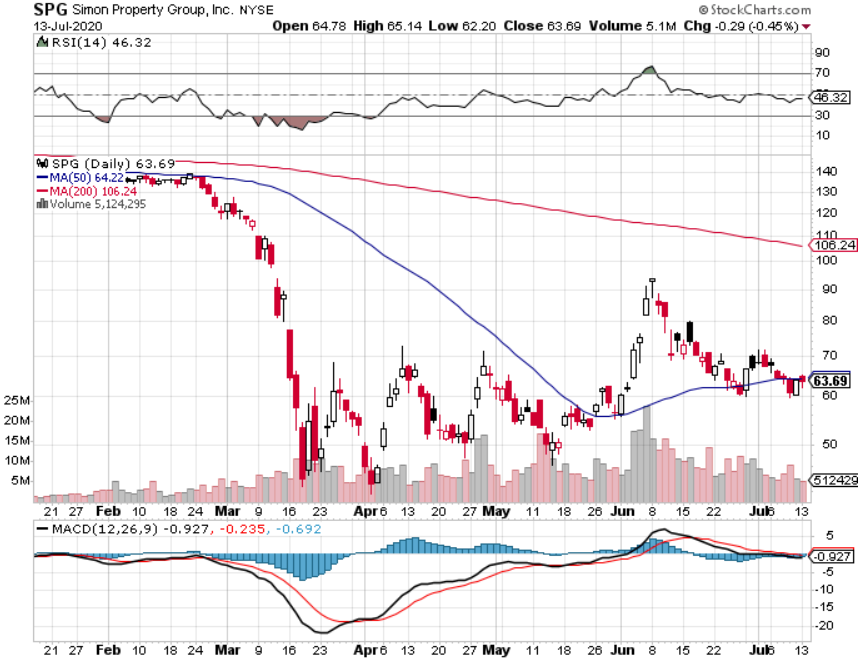 Crown Castle International (CCI) – 3.40% yielding cell phone Tower REIT
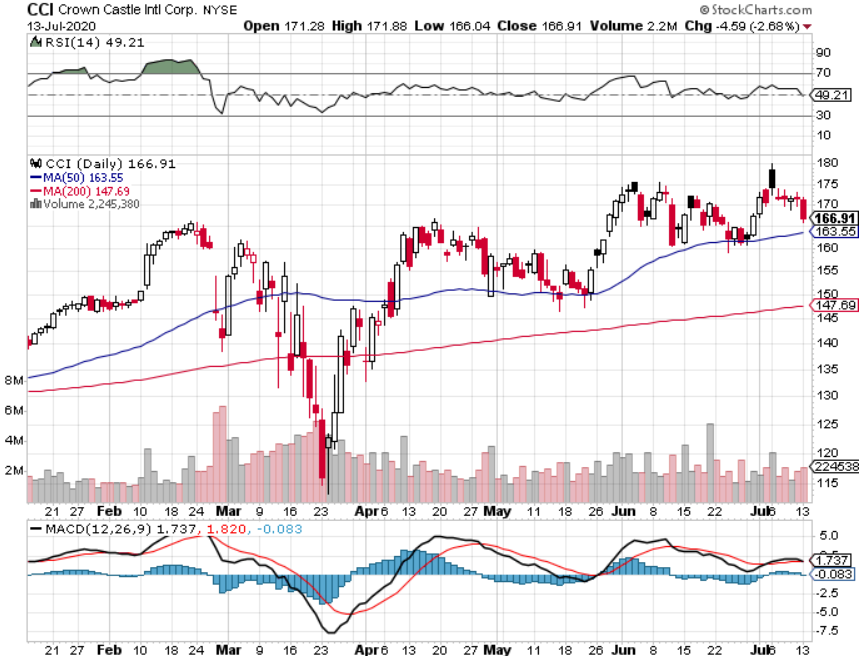 US Home Construction Index (ITB)(DHI), (LEN), (PHM), (TOL), (NVR)
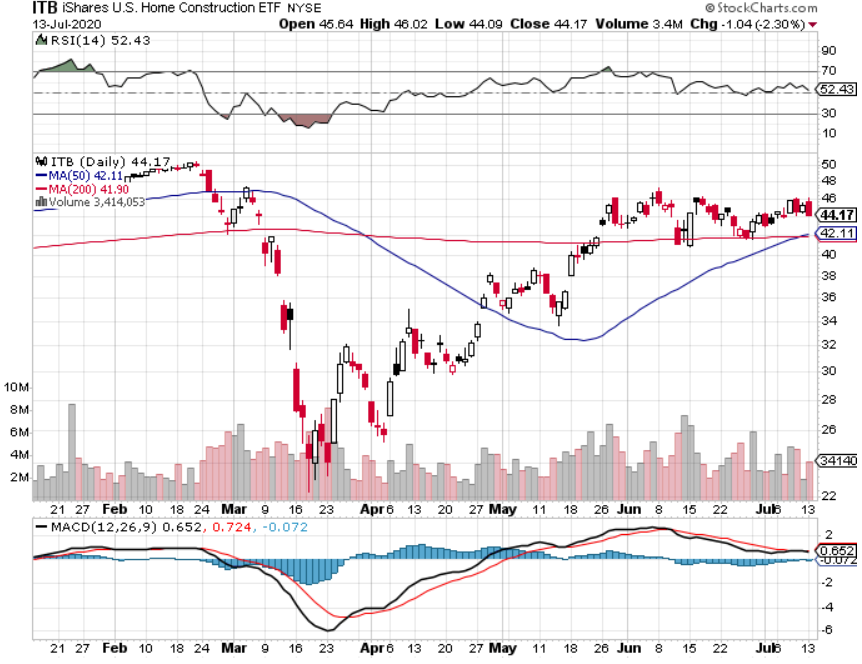 Trade Sheet-So What Do We Do About All This?
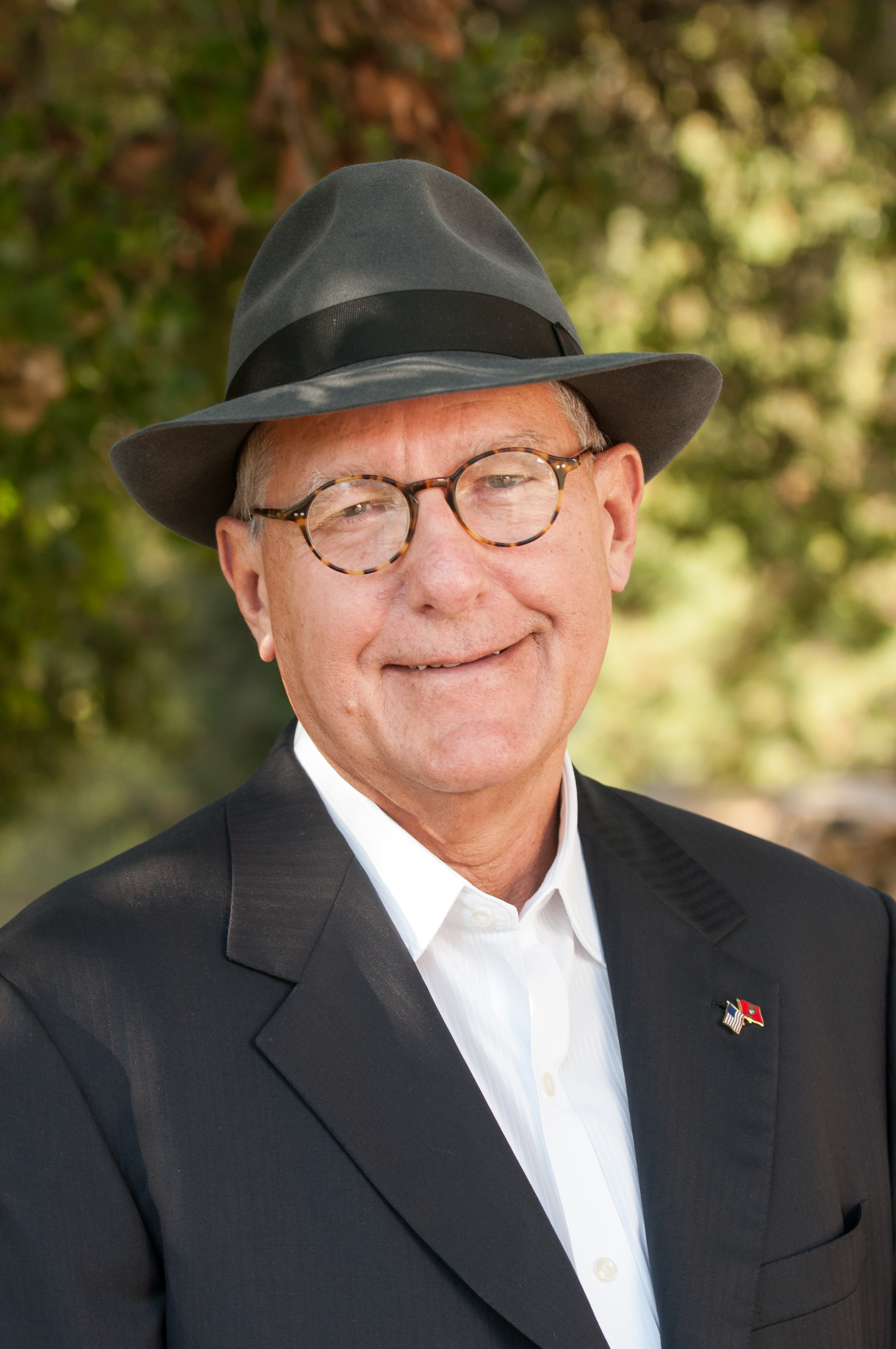 *Stocks – trade the range*Bonds – sell rallies aggressively*Commodities-buy dips*Currencies- sell US dollar rallies*Precious Metals – buy dips*Energy – stand aside*Volatility - sell short over $50*Real estate – buy dips
Next Strategy Webinar12:00 EST Wednesday, August 5, from Lake Tahoe, Nevadaemail me questions at support@madhedgefundtrader.com
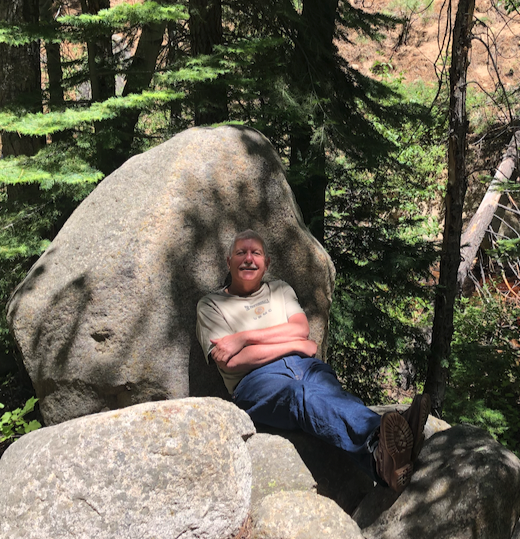 Good Luck and Good Trading!